Listy do św. Mikołaja 
w języku angielskim 
uczniów Szkoły Podstawowej 
nr 37 w Krakowie
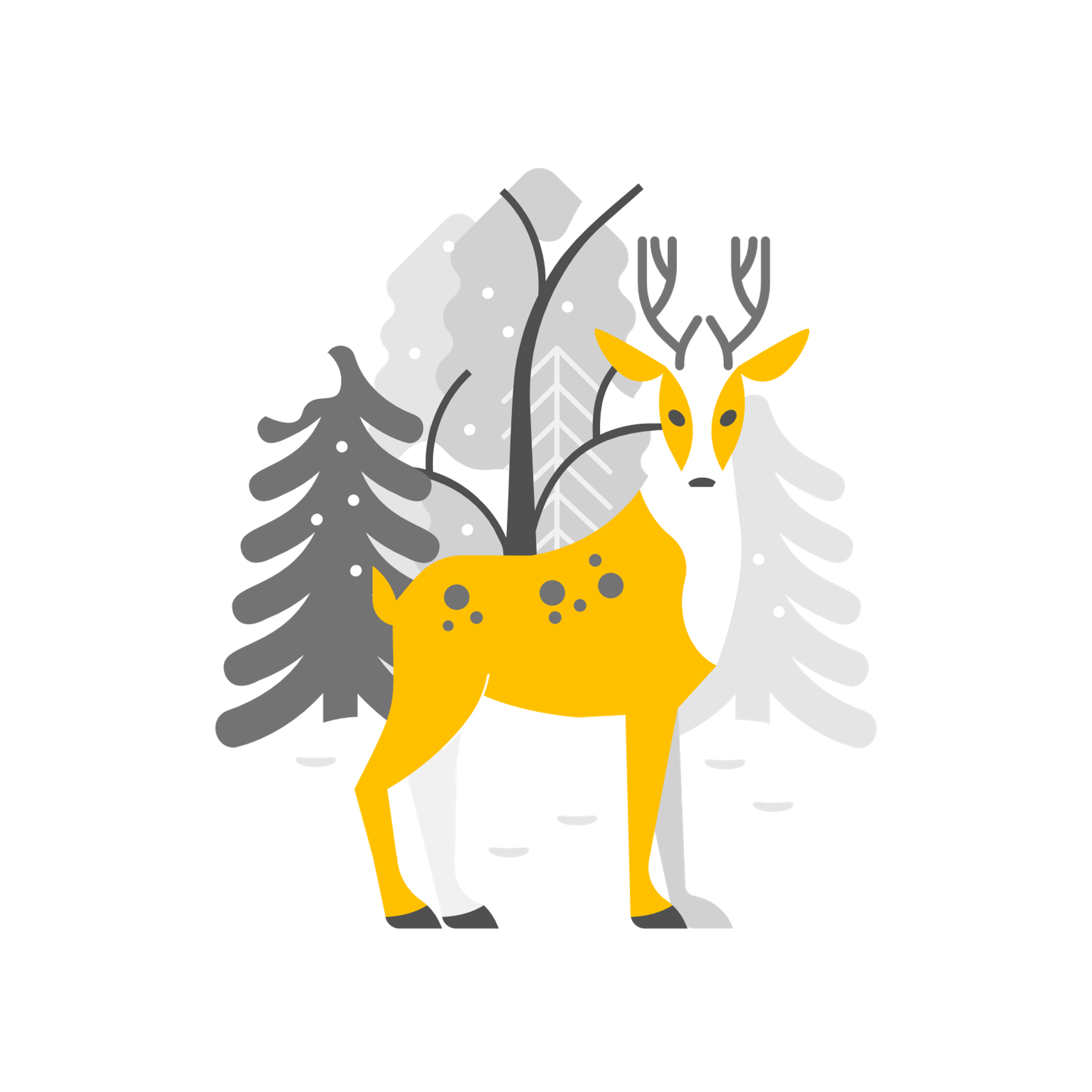 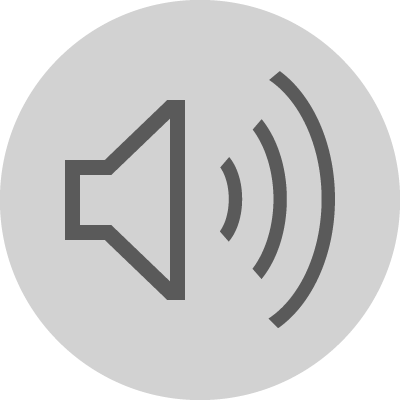 Edukacja    Wczesnoszkolna – klasy I
MIEJSCE 1
Oliwia Wrona kl. I a
Grzegorz Magdziarz kl. I a
Artur Rybka kl. I b

           MIEJSCE 2
Alicja Krzanowska kl. I b
Patrycja Grochal kl. I a

            MIEJSCE 3
Lilianna Pietrzak kl. I b
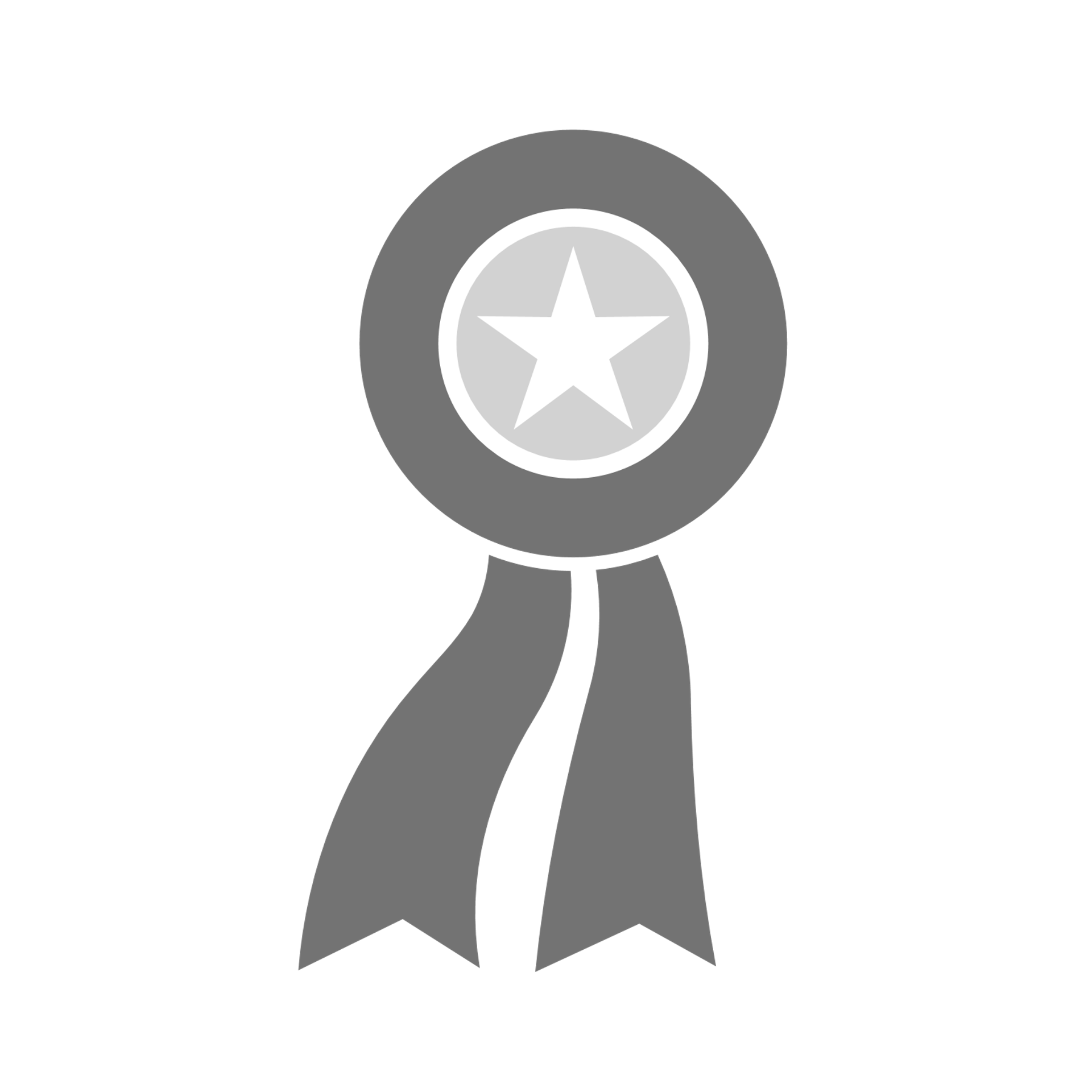 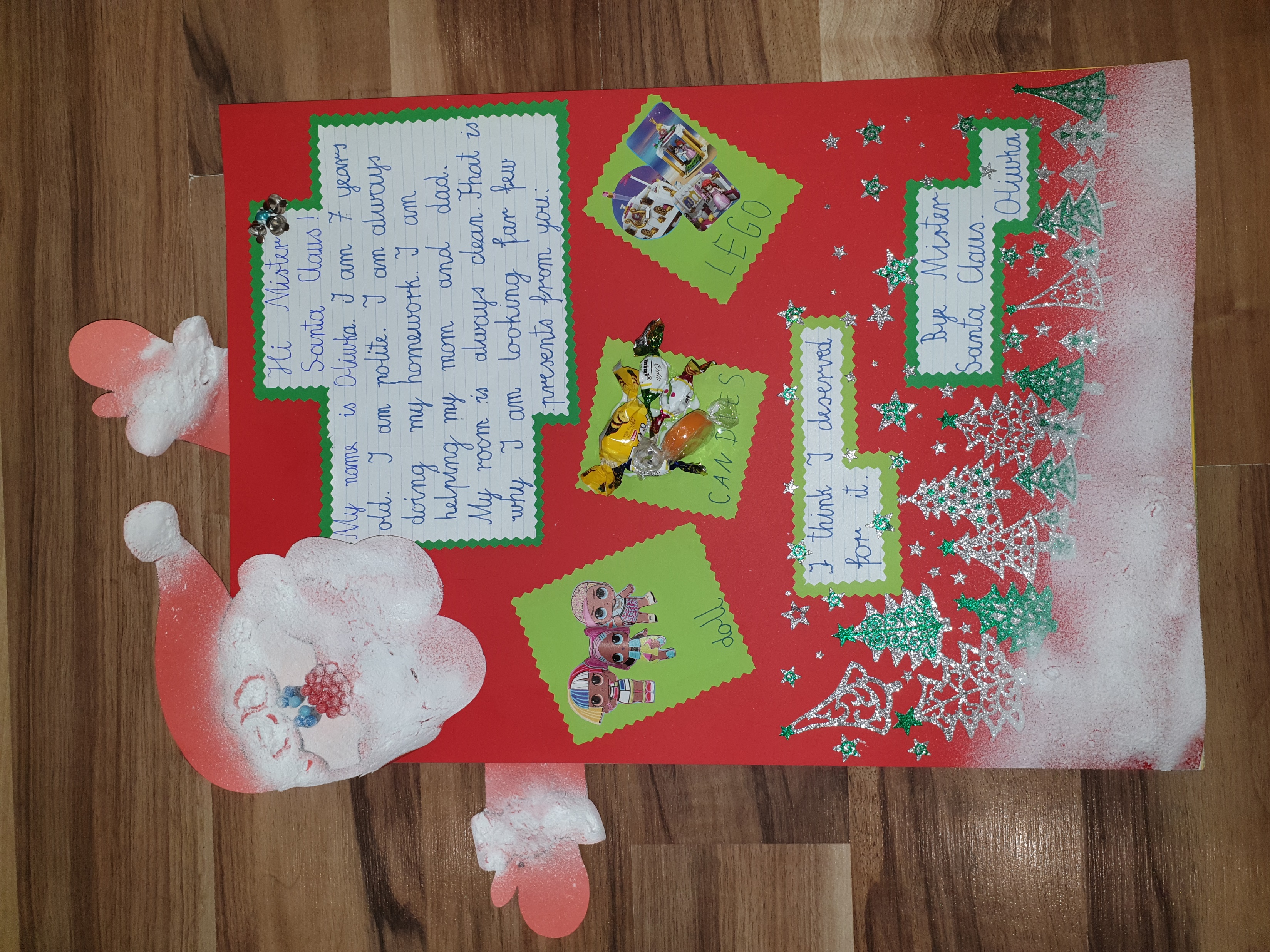 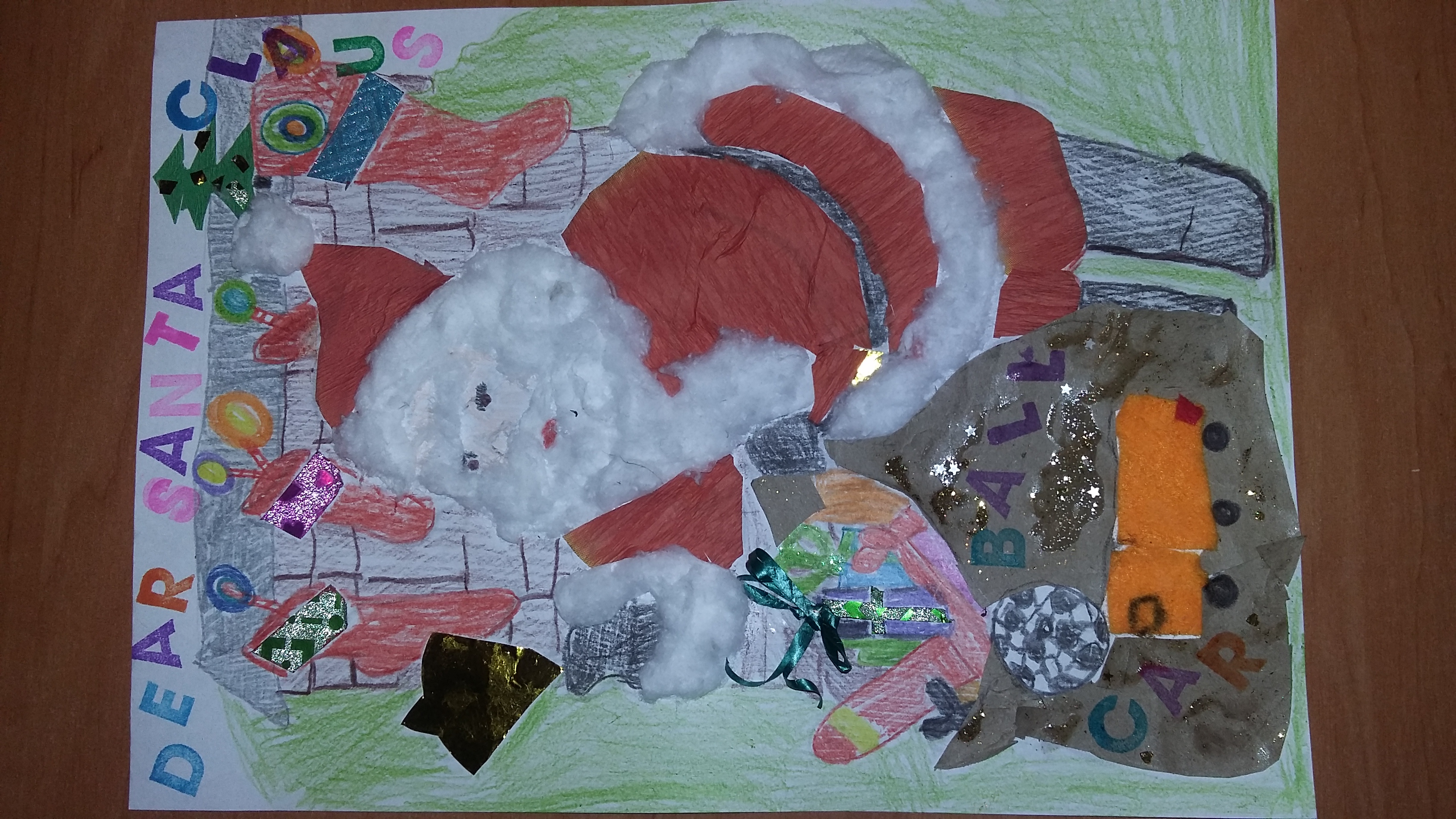 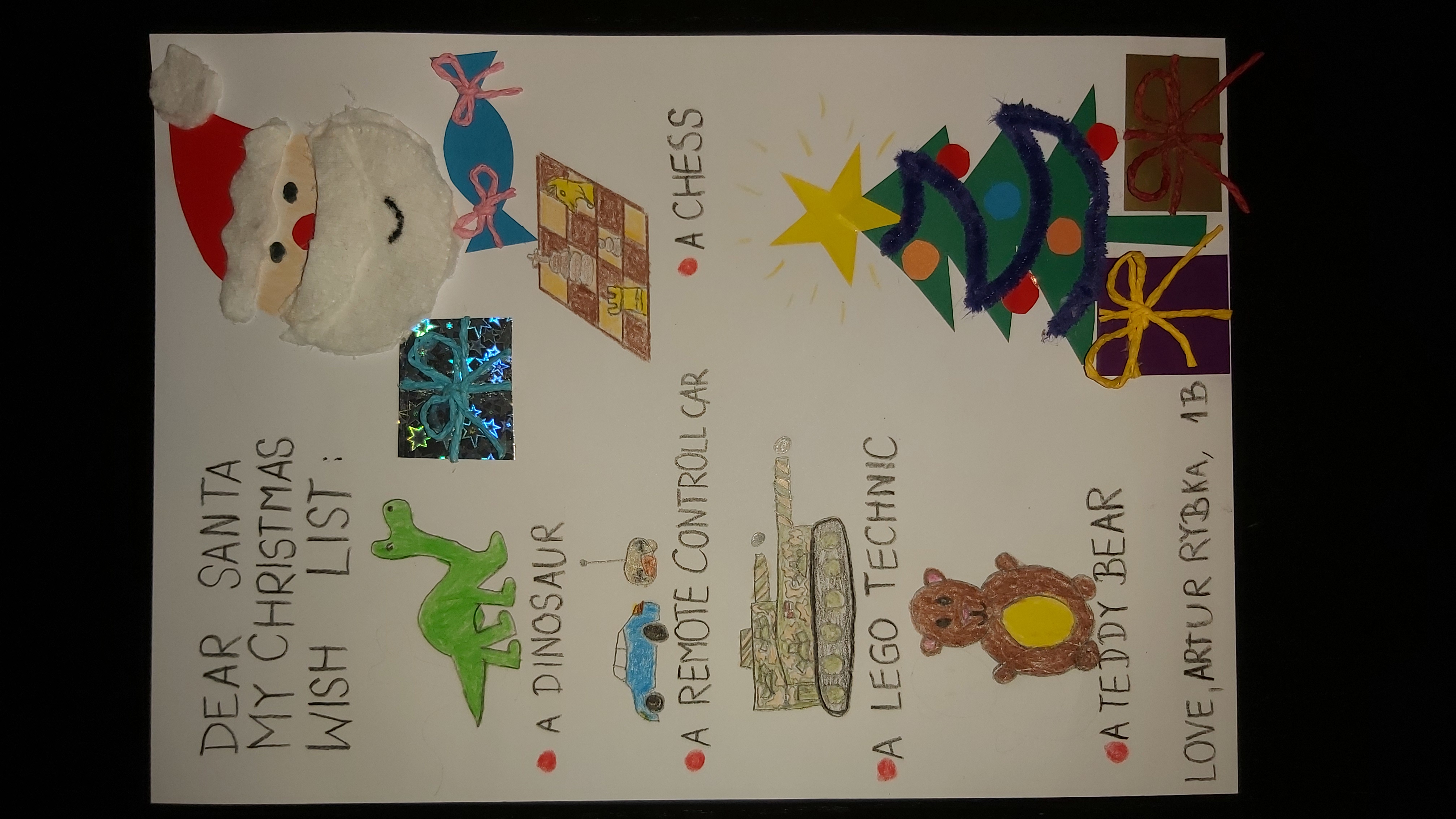 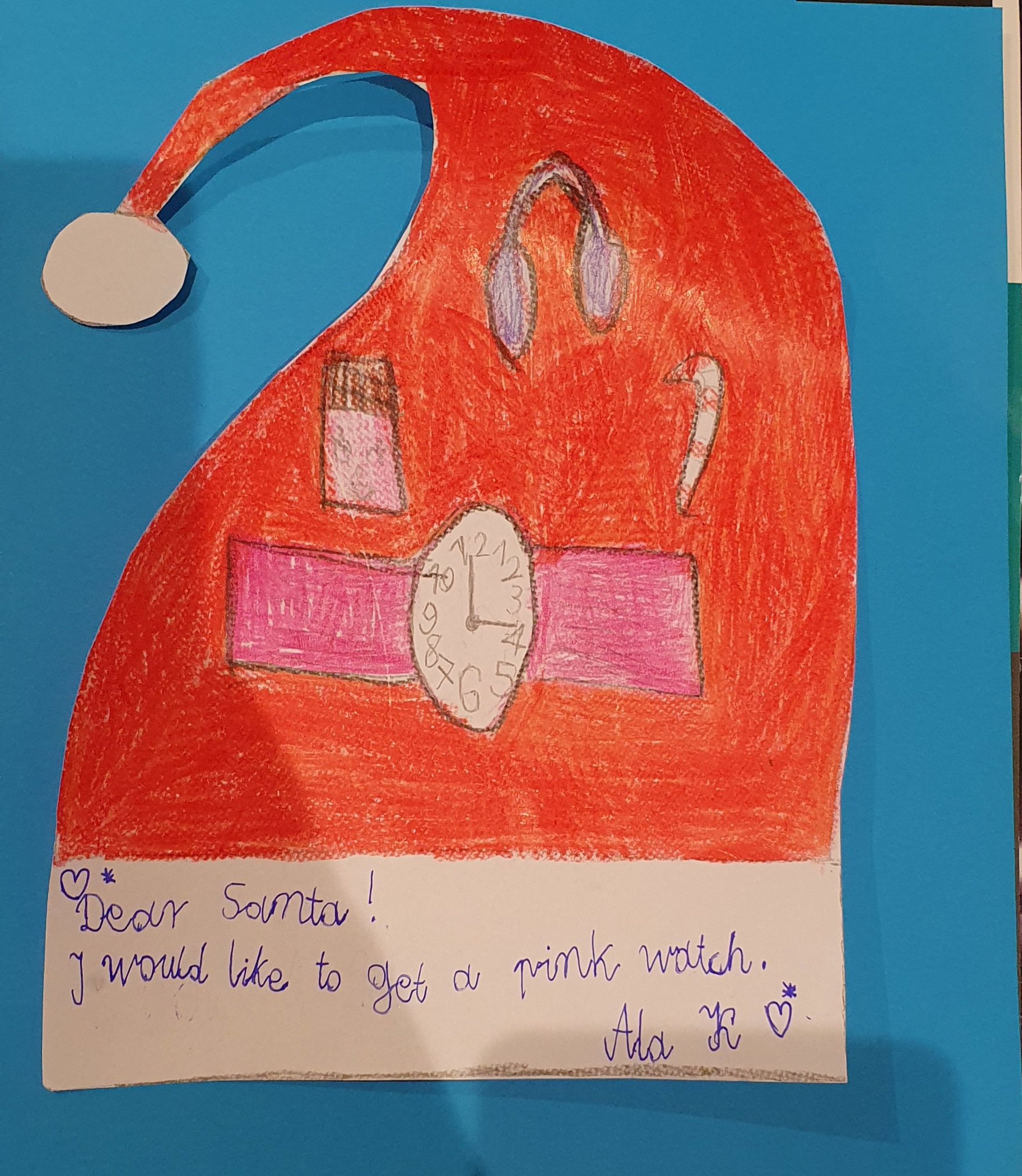 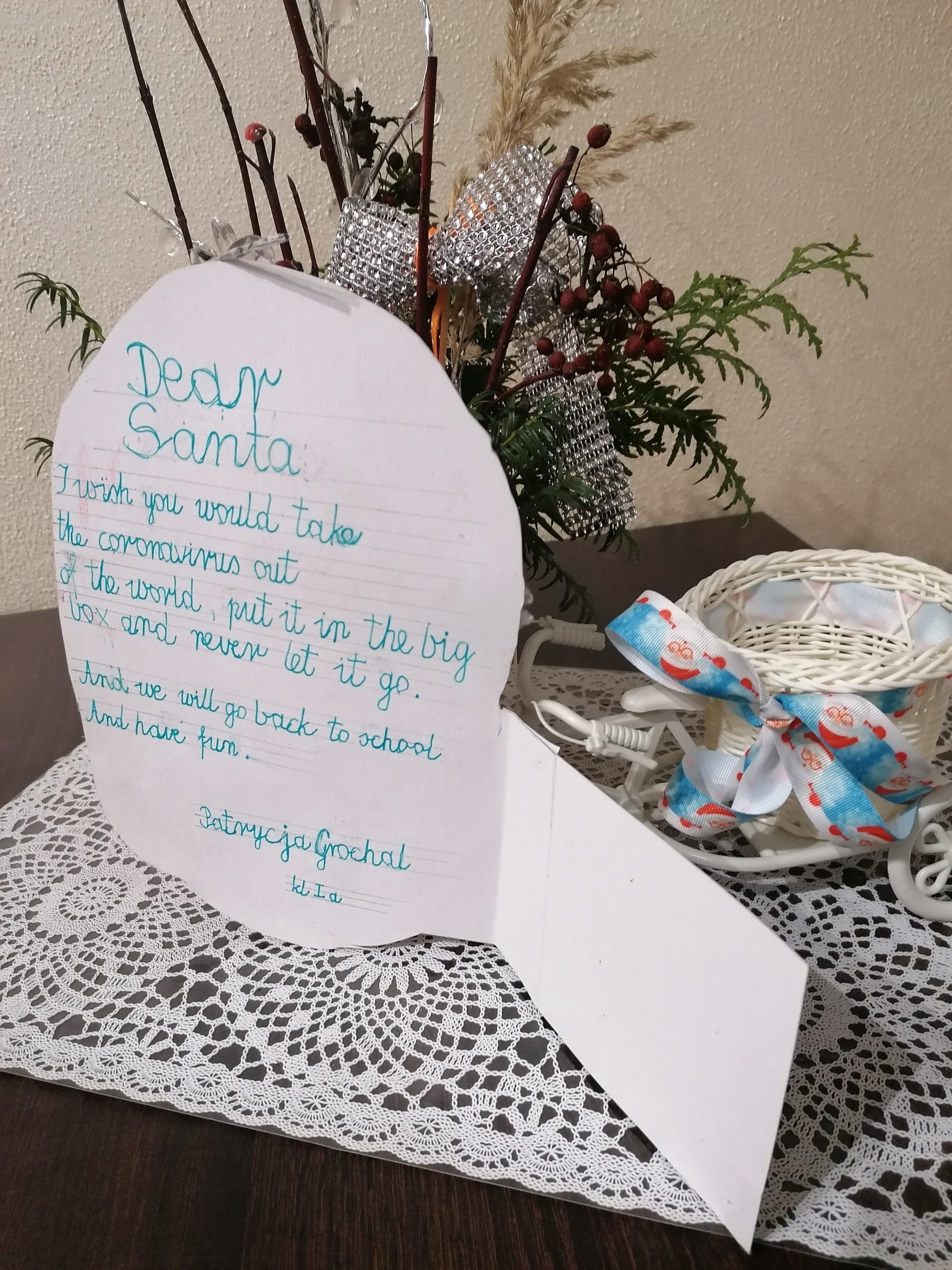 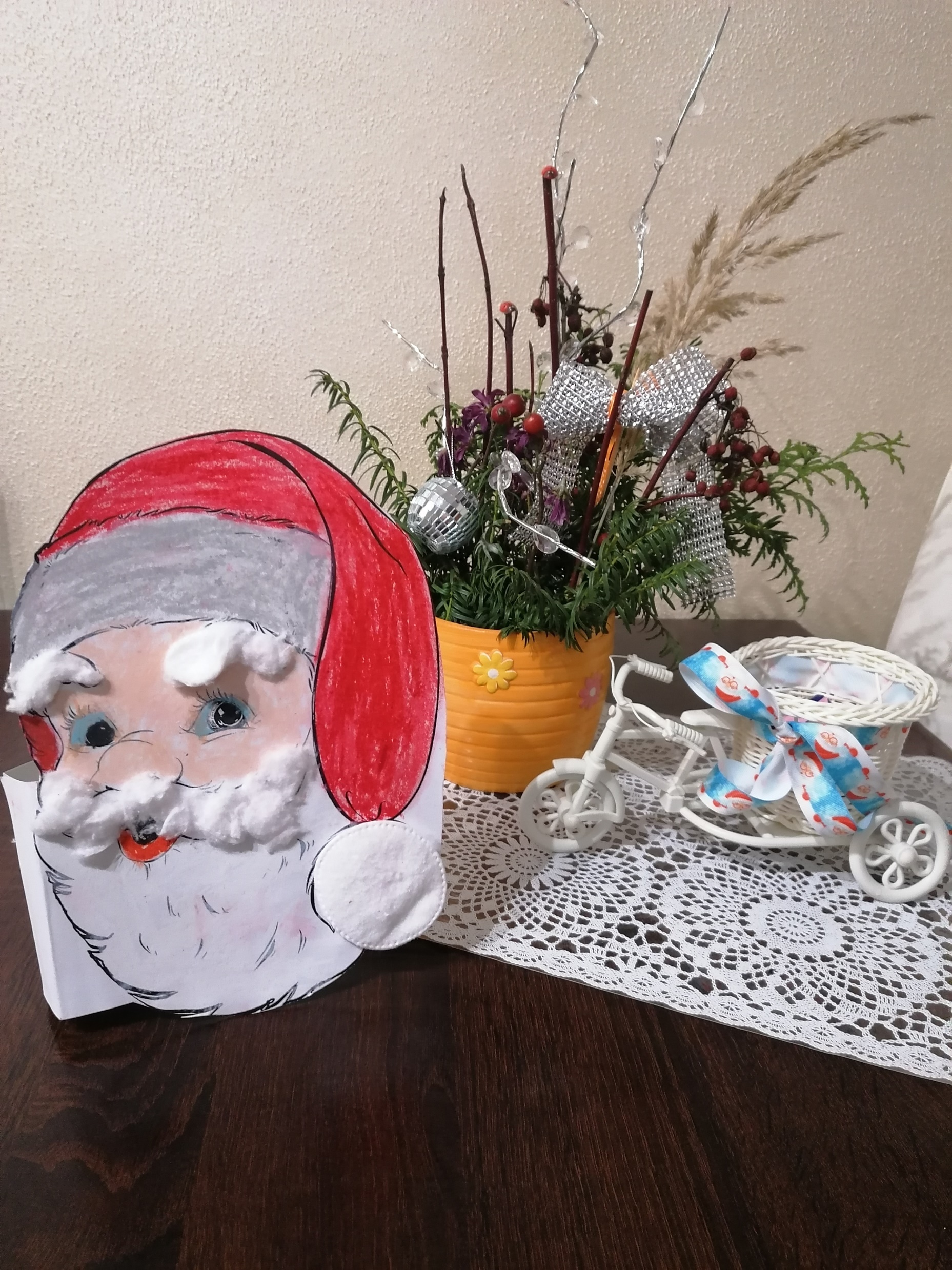 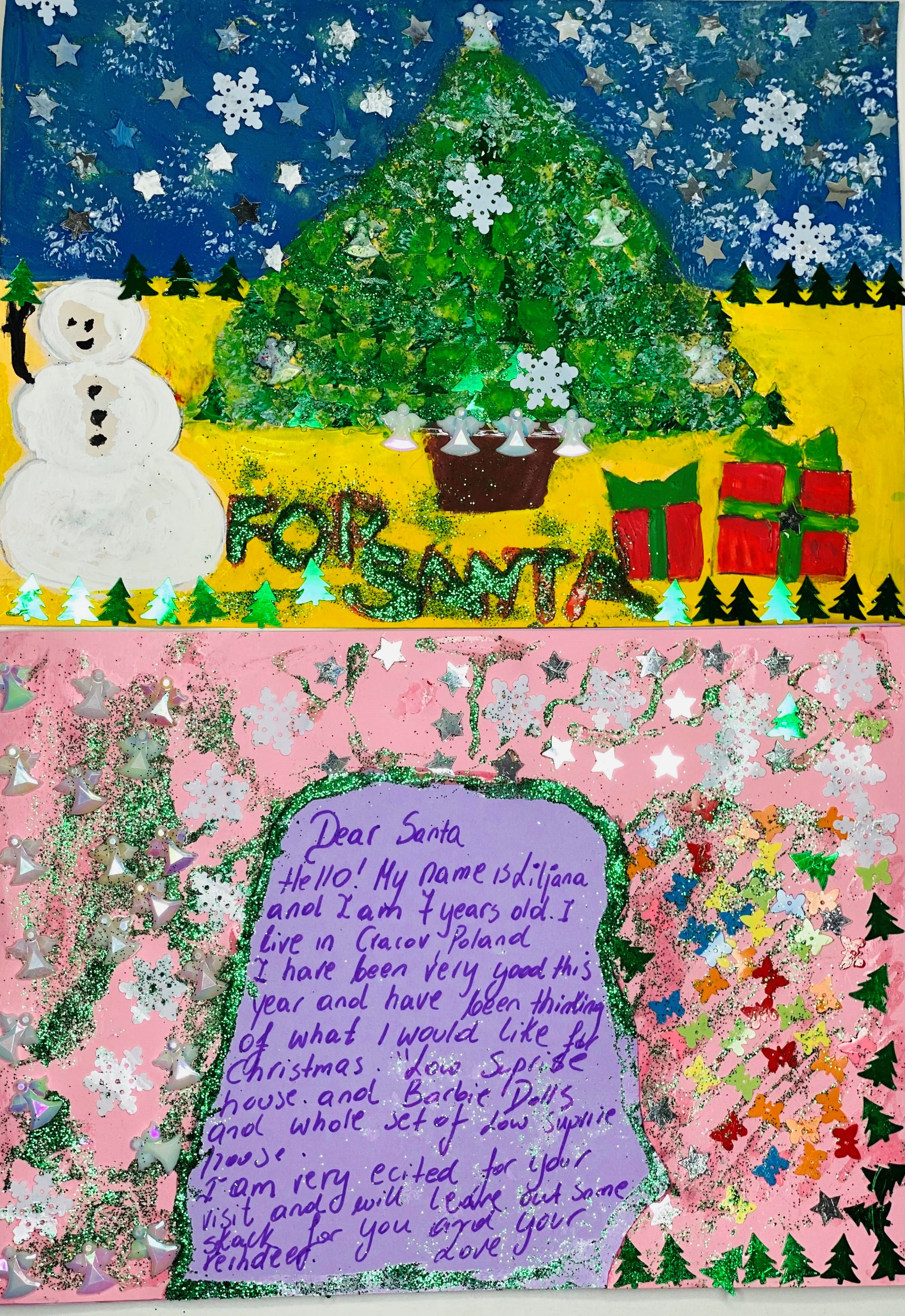 Edukacja   Wczesnoszkolna – klasy II
MIEJSCE 1
Amelia Kowalik kl. II b
Liliana Margasińska kl. II a

           MIEJSCE 2
Blanka Tyszko  kl. II a

            MIEJSCE 3
Aleksander Korpak kl. II a
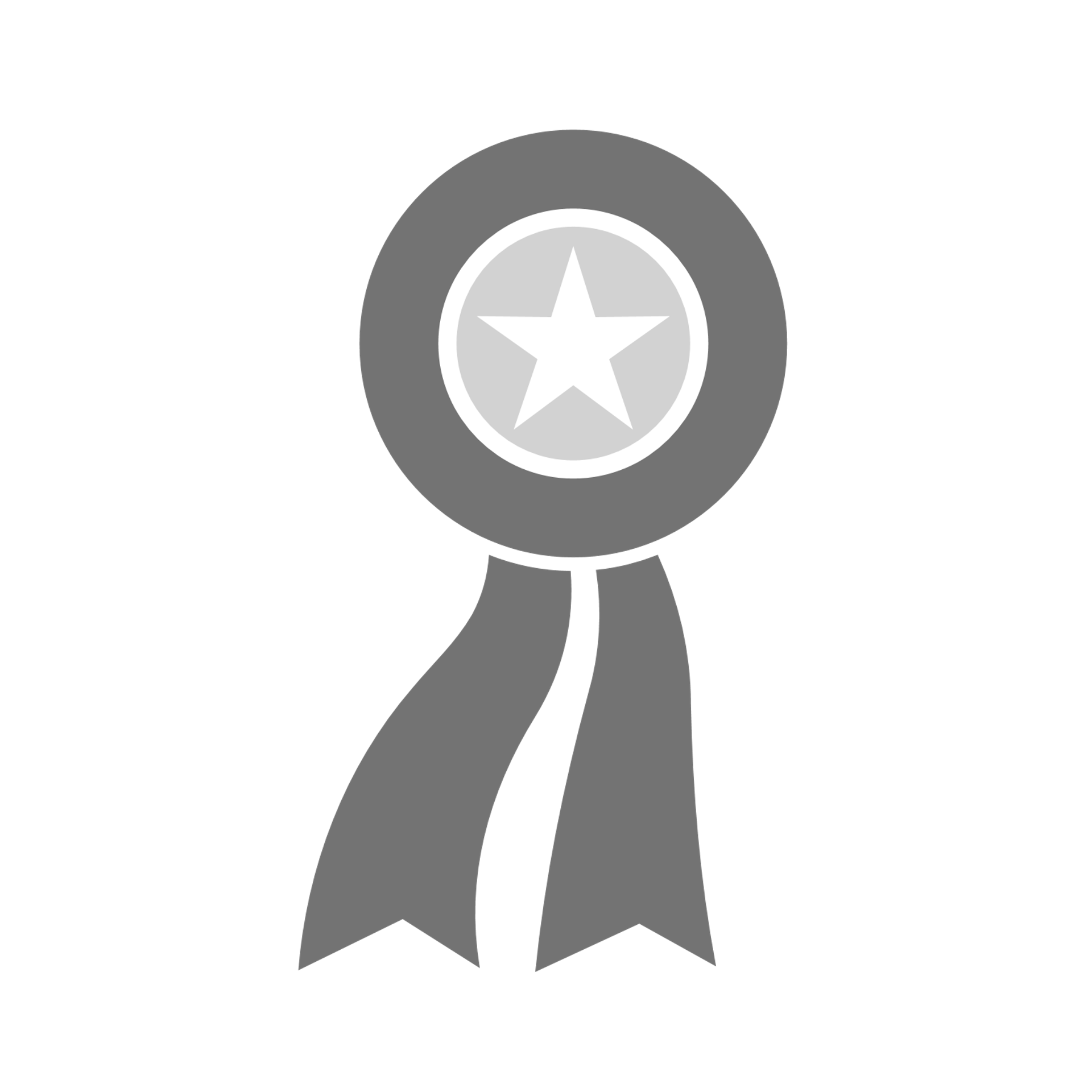 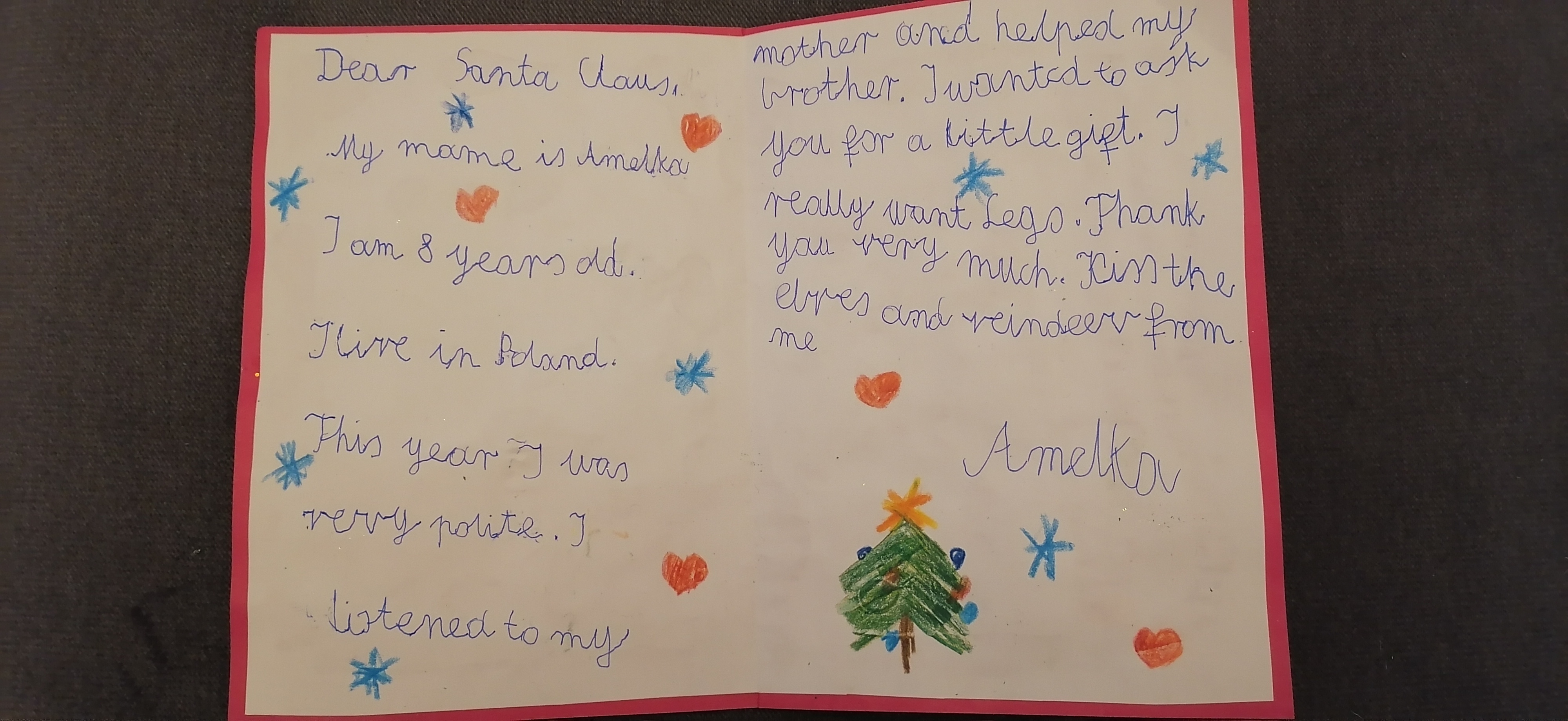 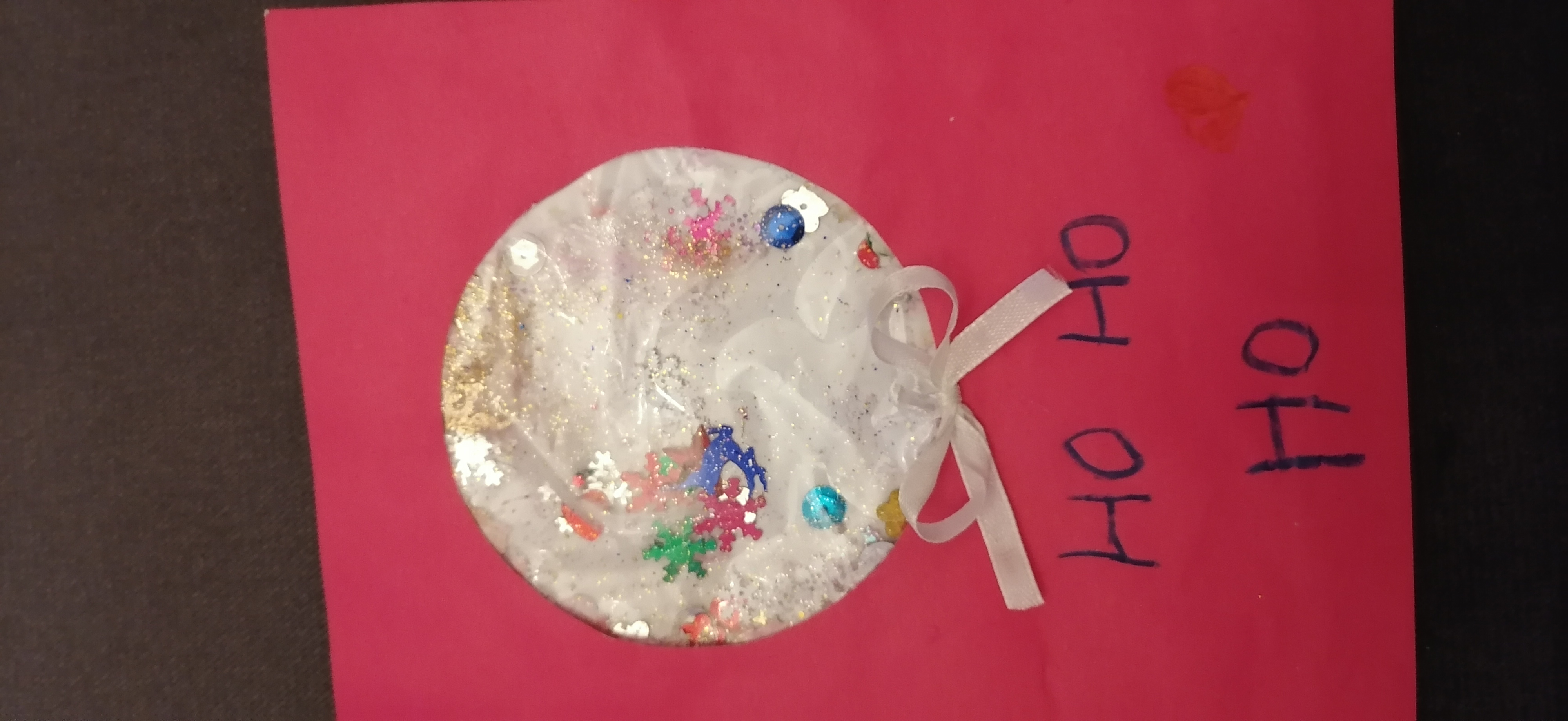 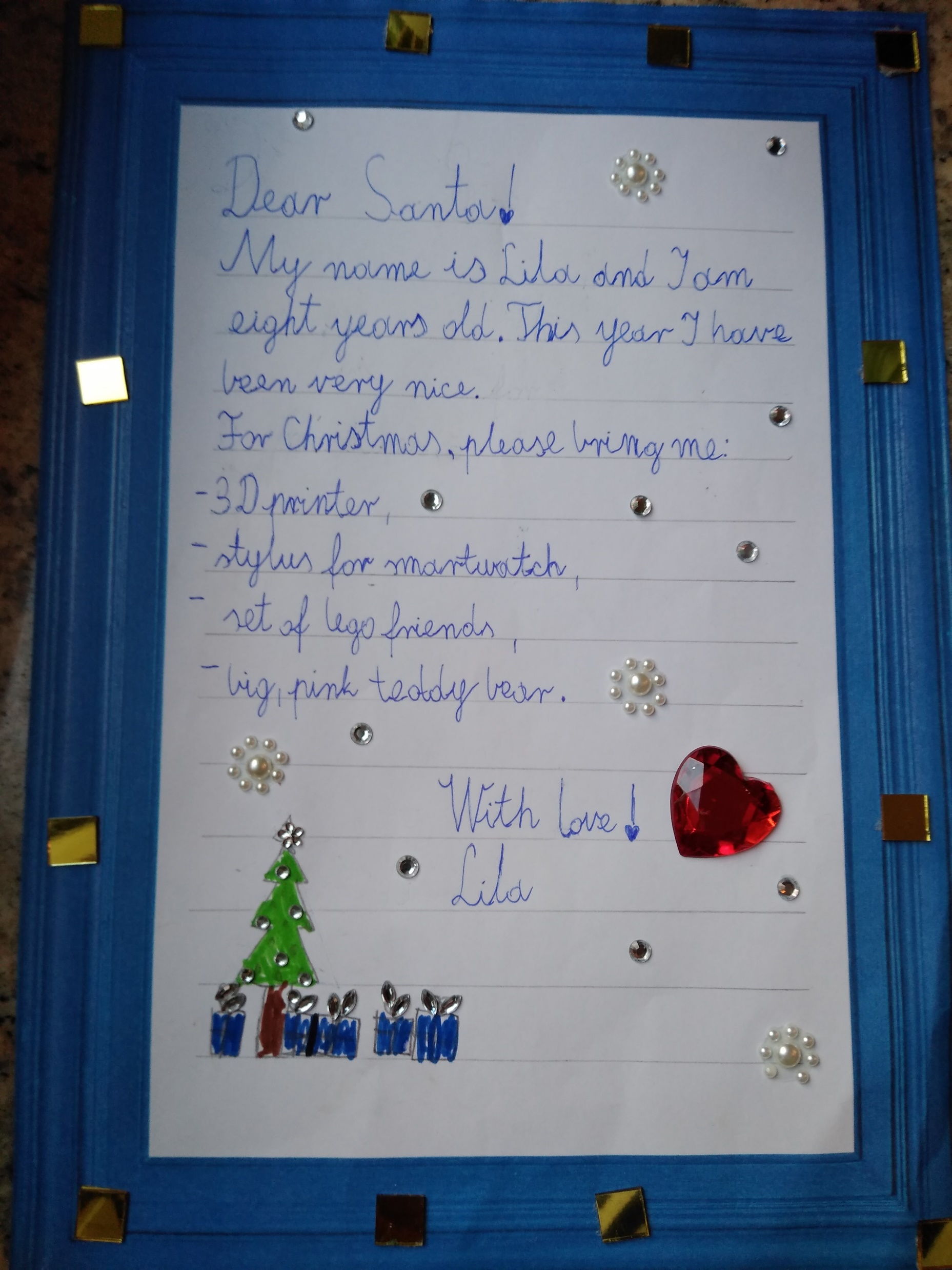 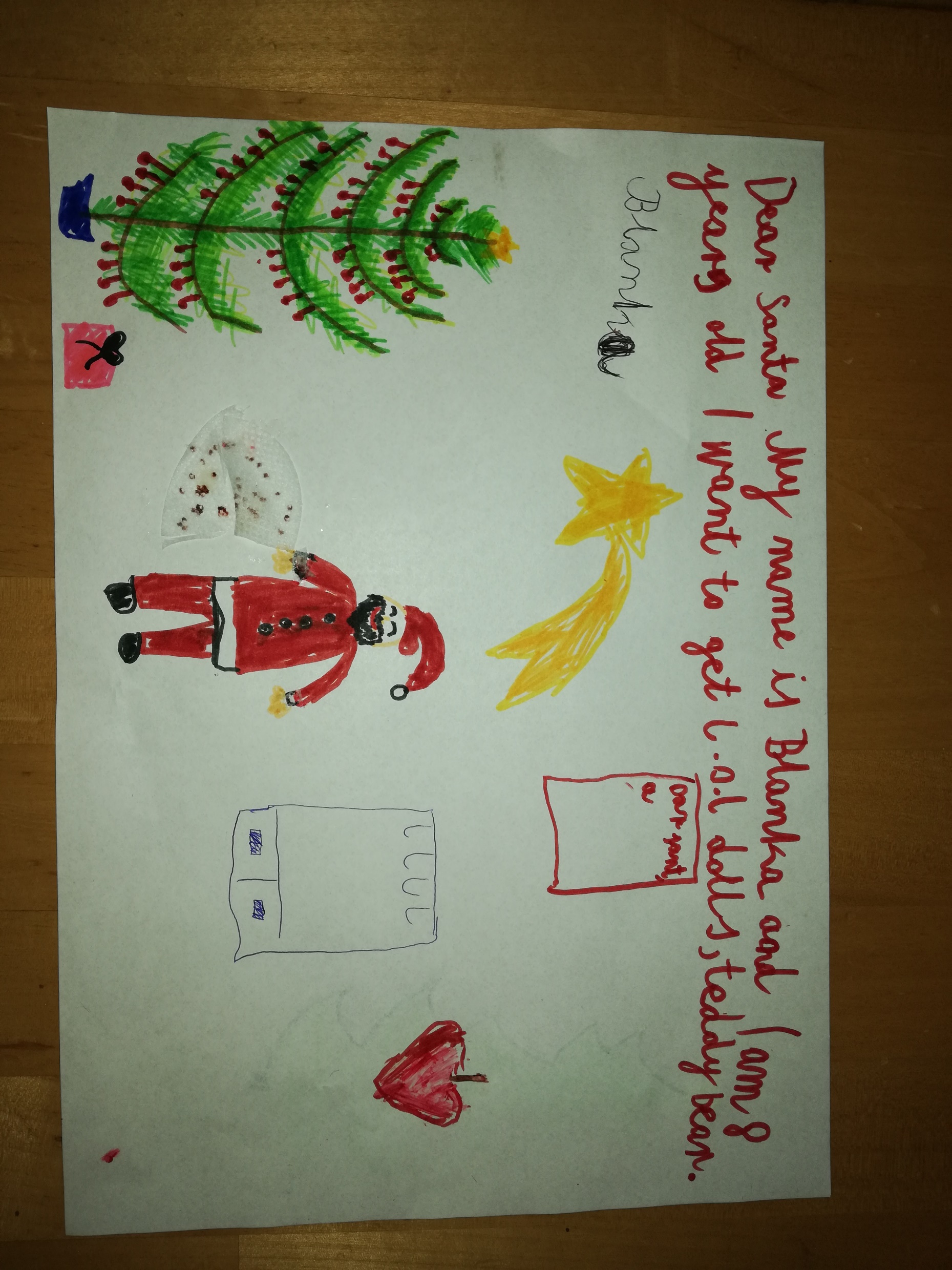 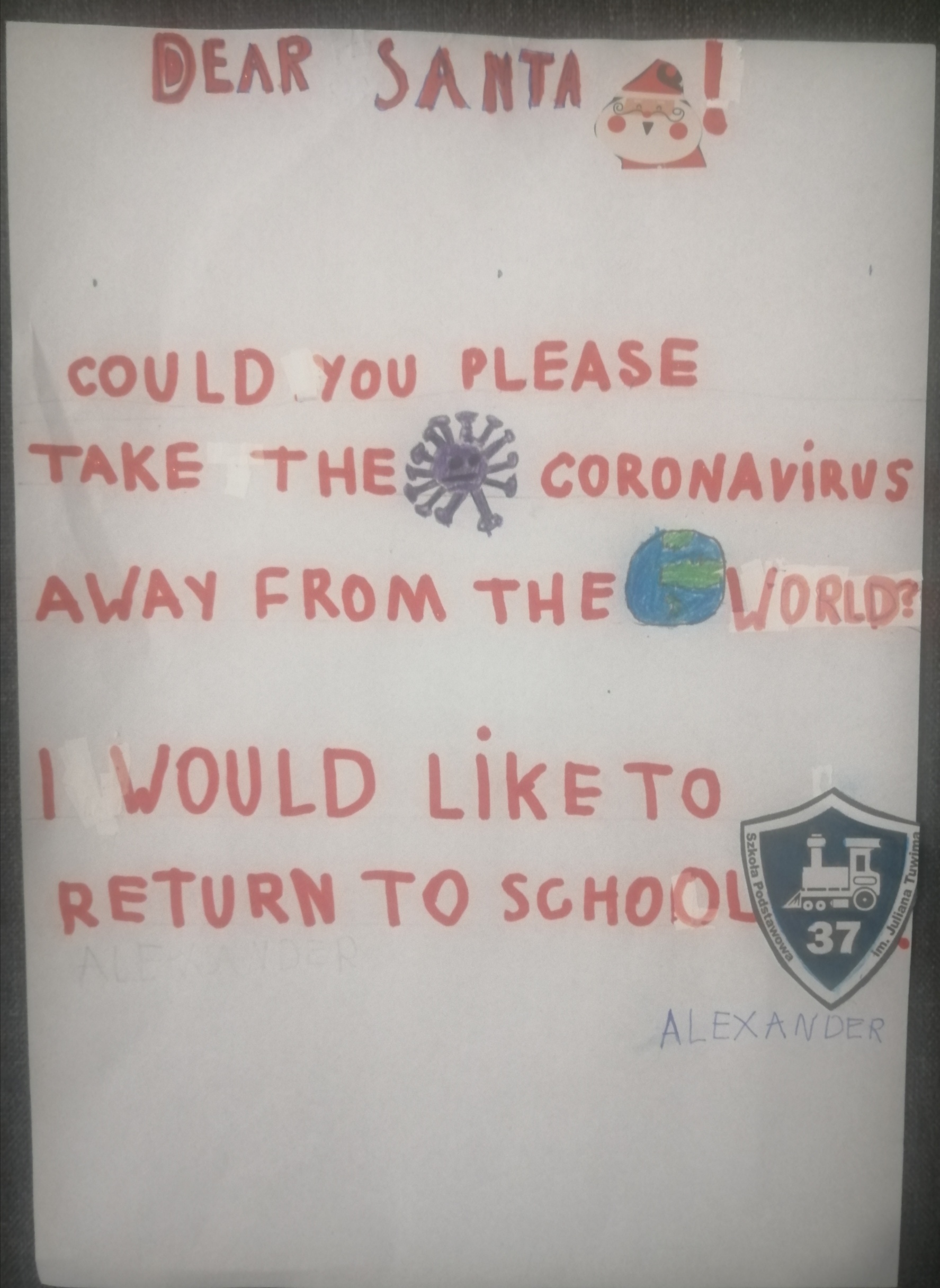 Ponadto udział wzięli:
Dawid Jantos kl. I a
Maja Bąk kl. I b
Ignacy Drabik kl. I b
Patryk Wiśniewski kl. I b
Adam Szczupak kl. III b
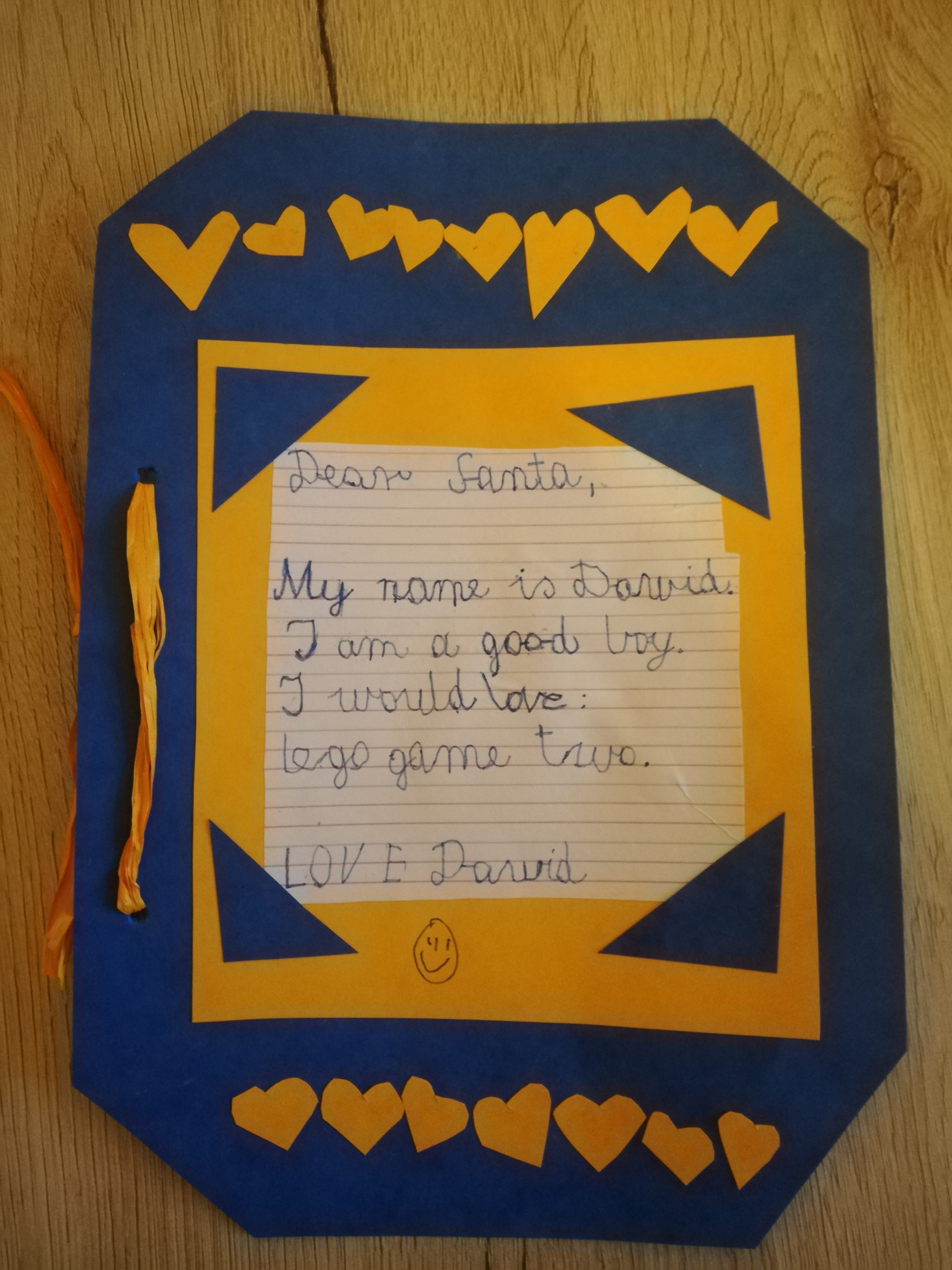 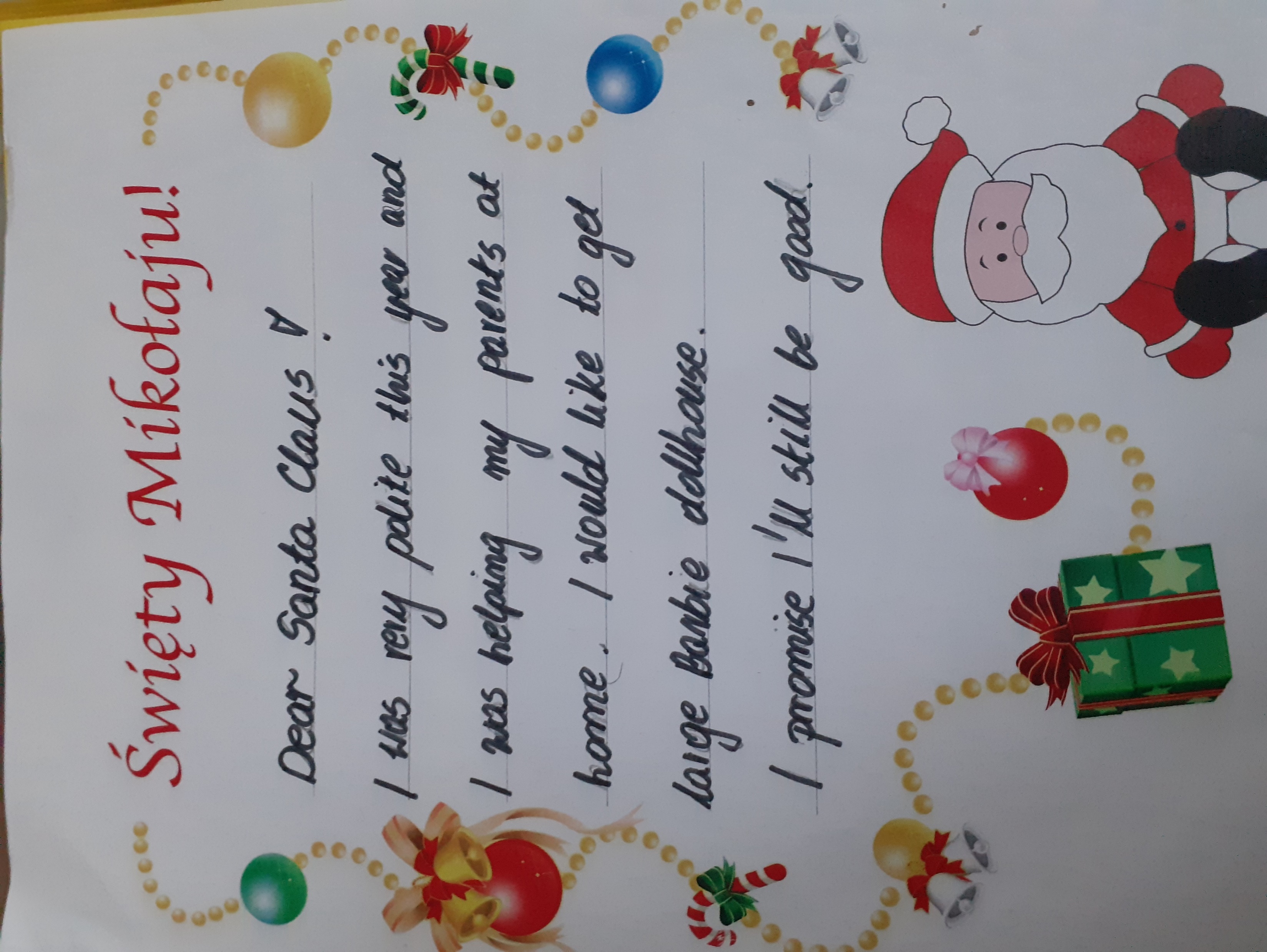 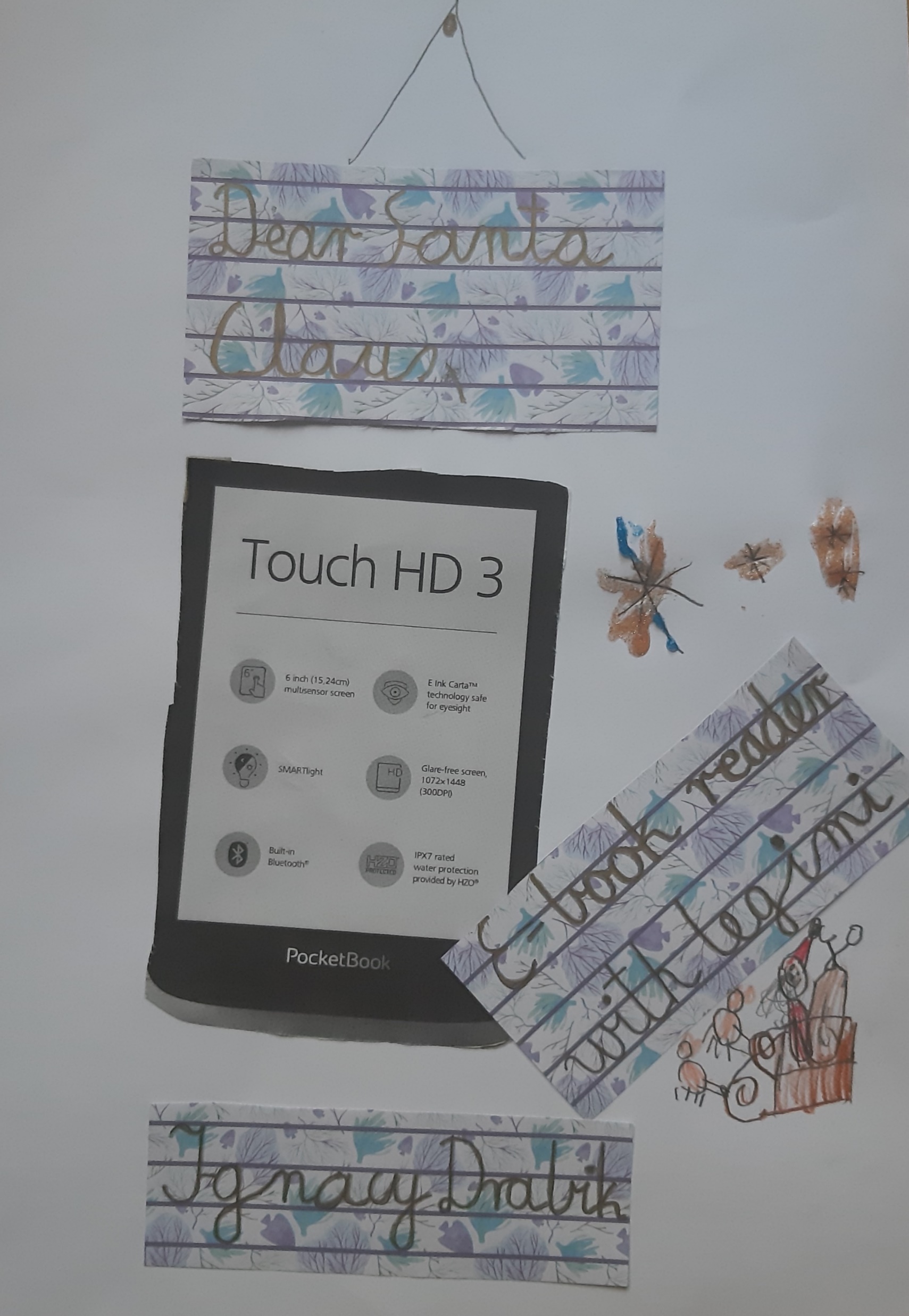 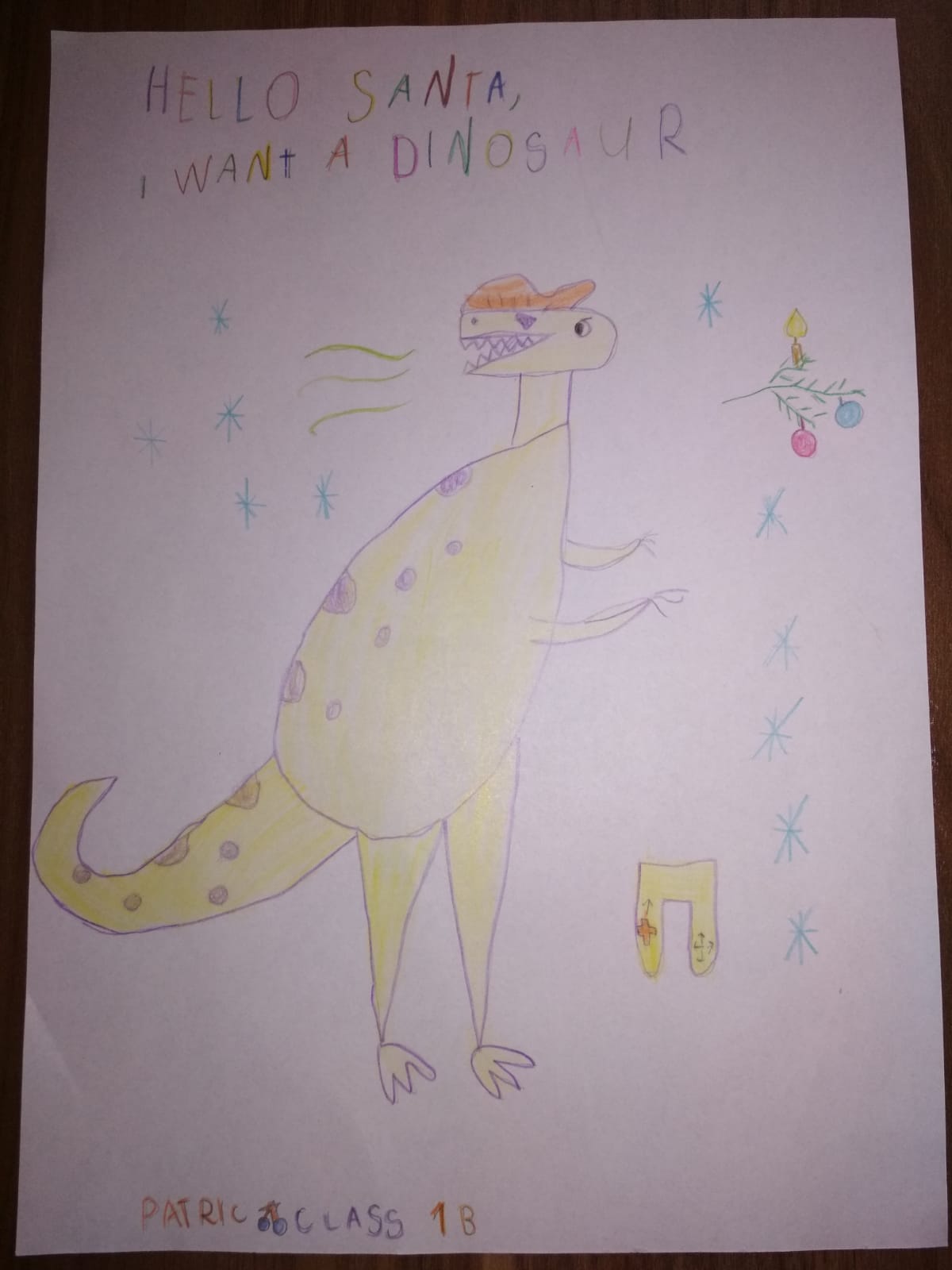 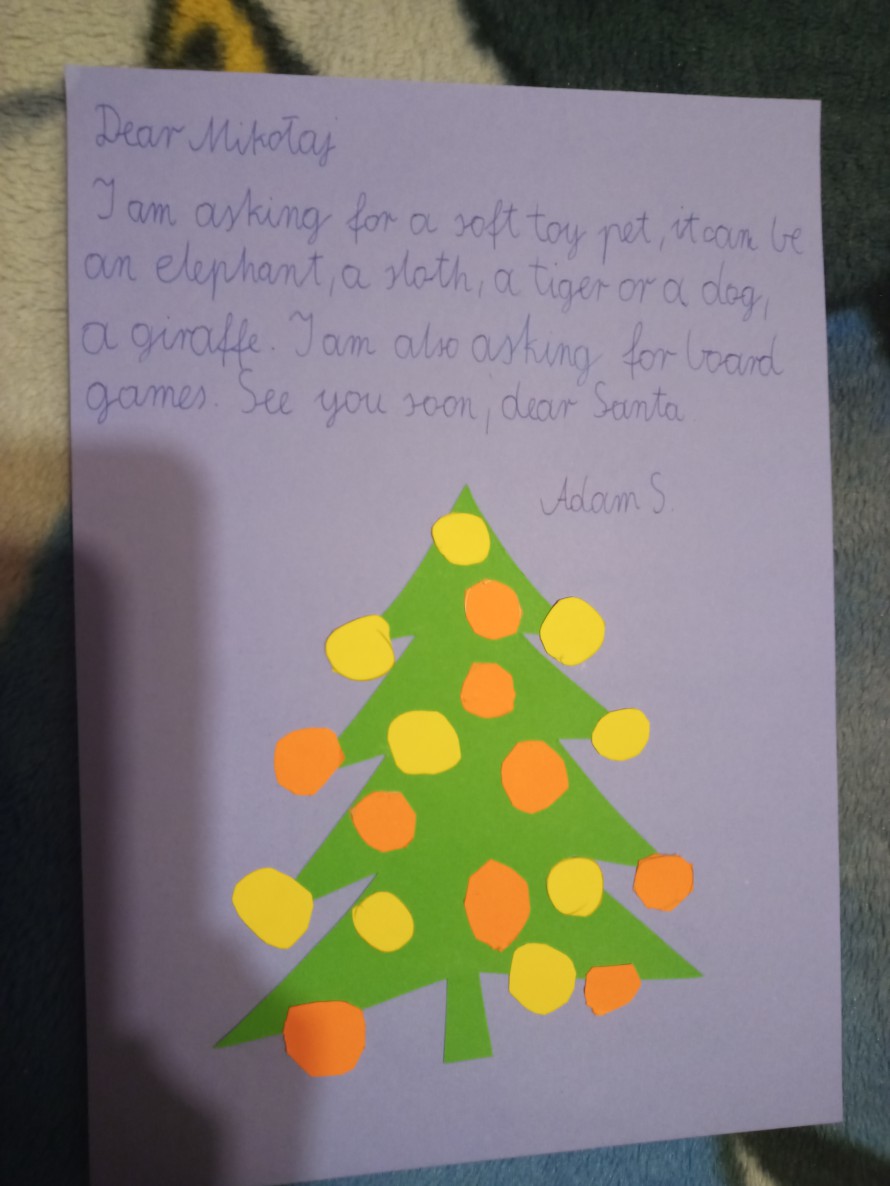 Klasy IV - VIII
MIEJSCE 1
Gabriela Wrona kl. V a

         MIEJSCE 2
Mateusz Ciuruś-Banaś IV b

        MIEJSCE 3
Gabriela Majkowska kl. VI b
Lena  Karpińska kl. V a
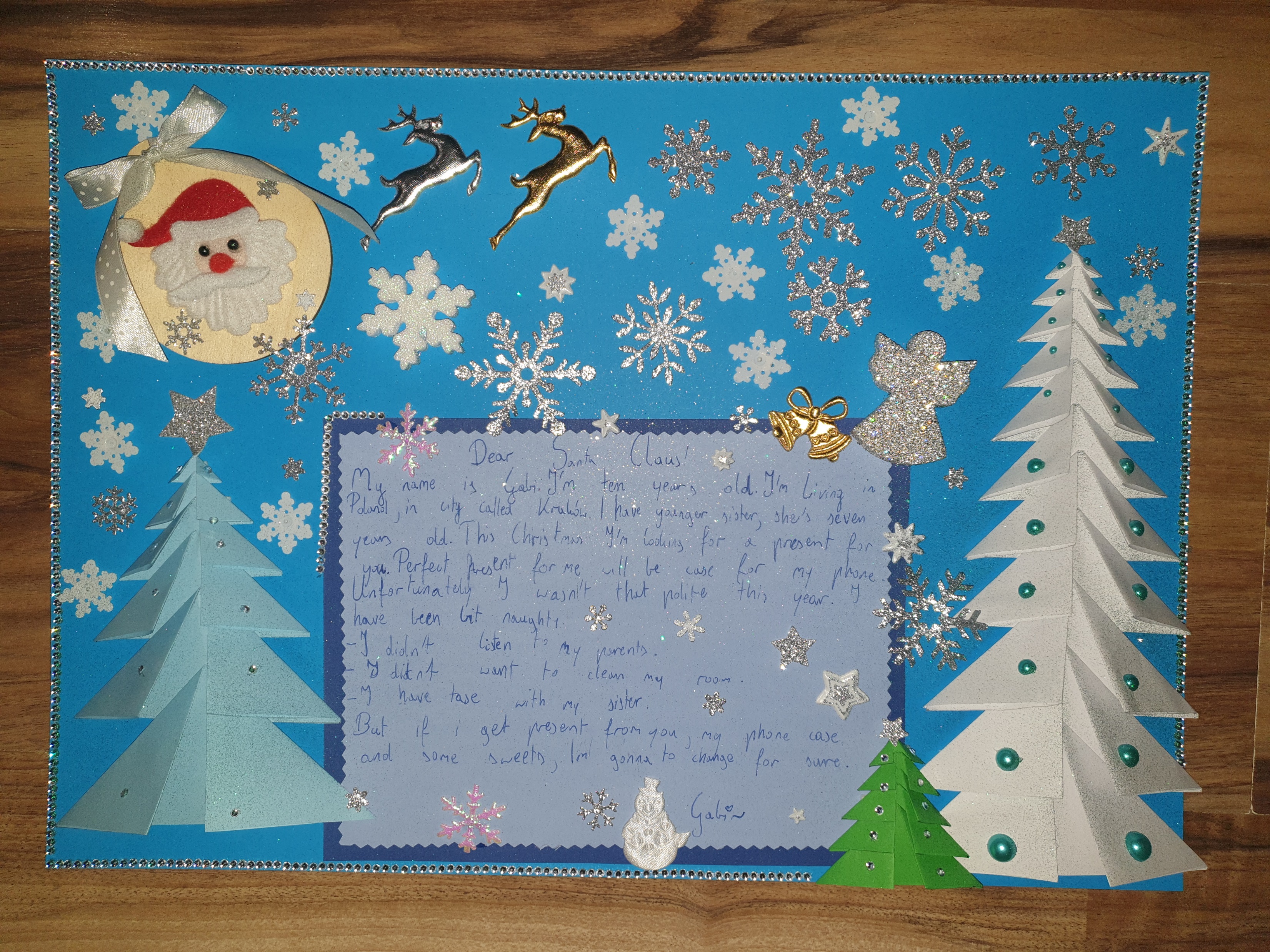 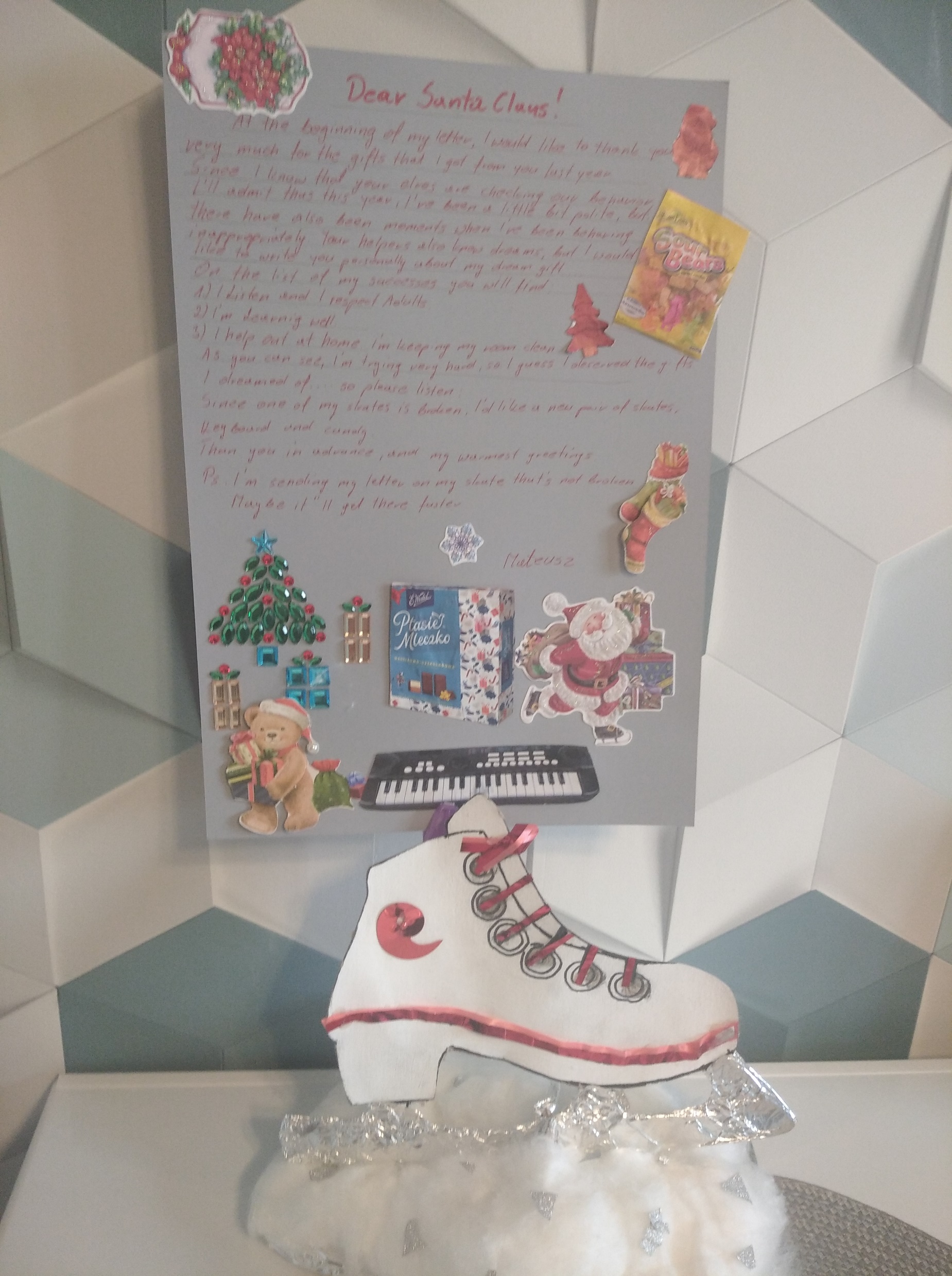 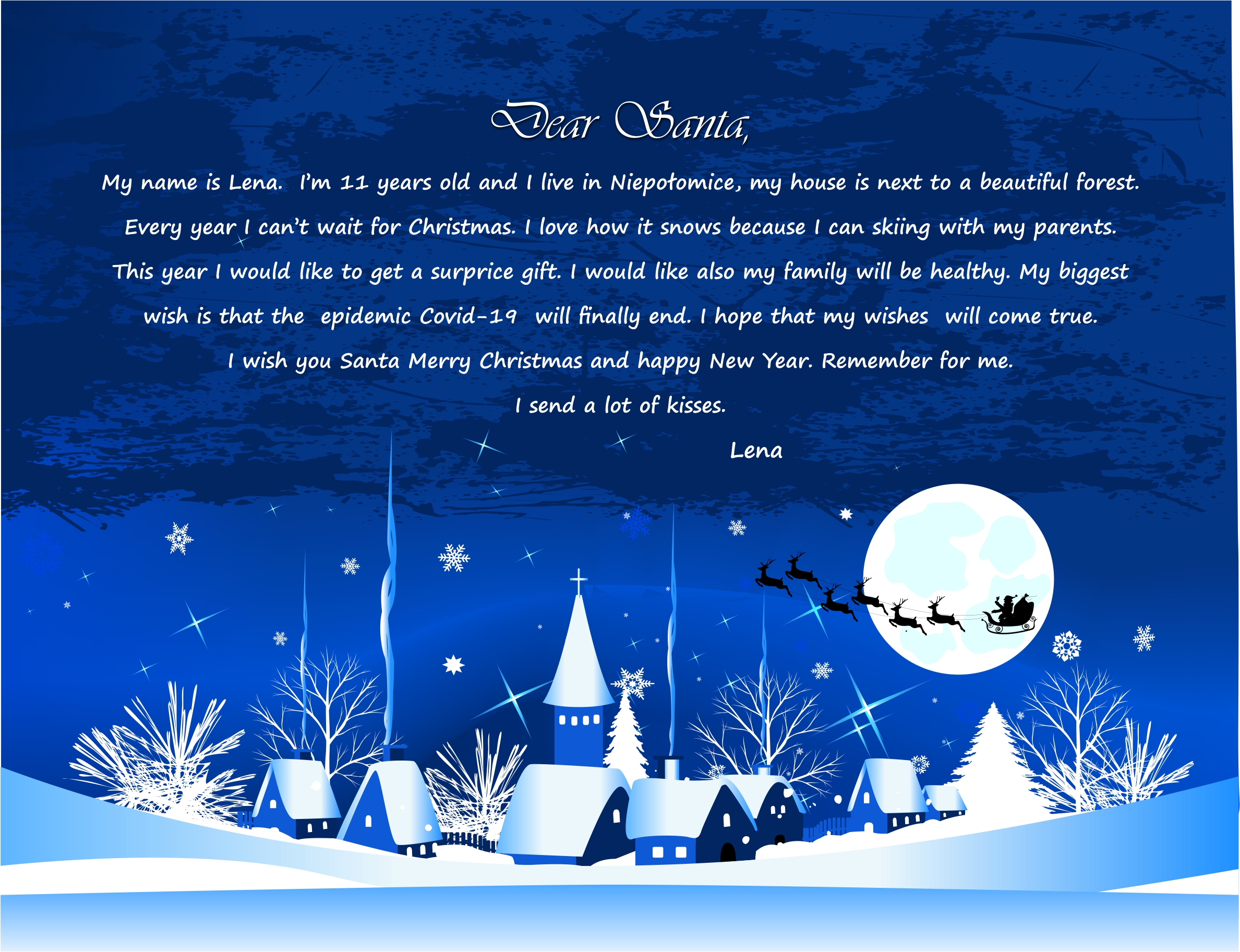 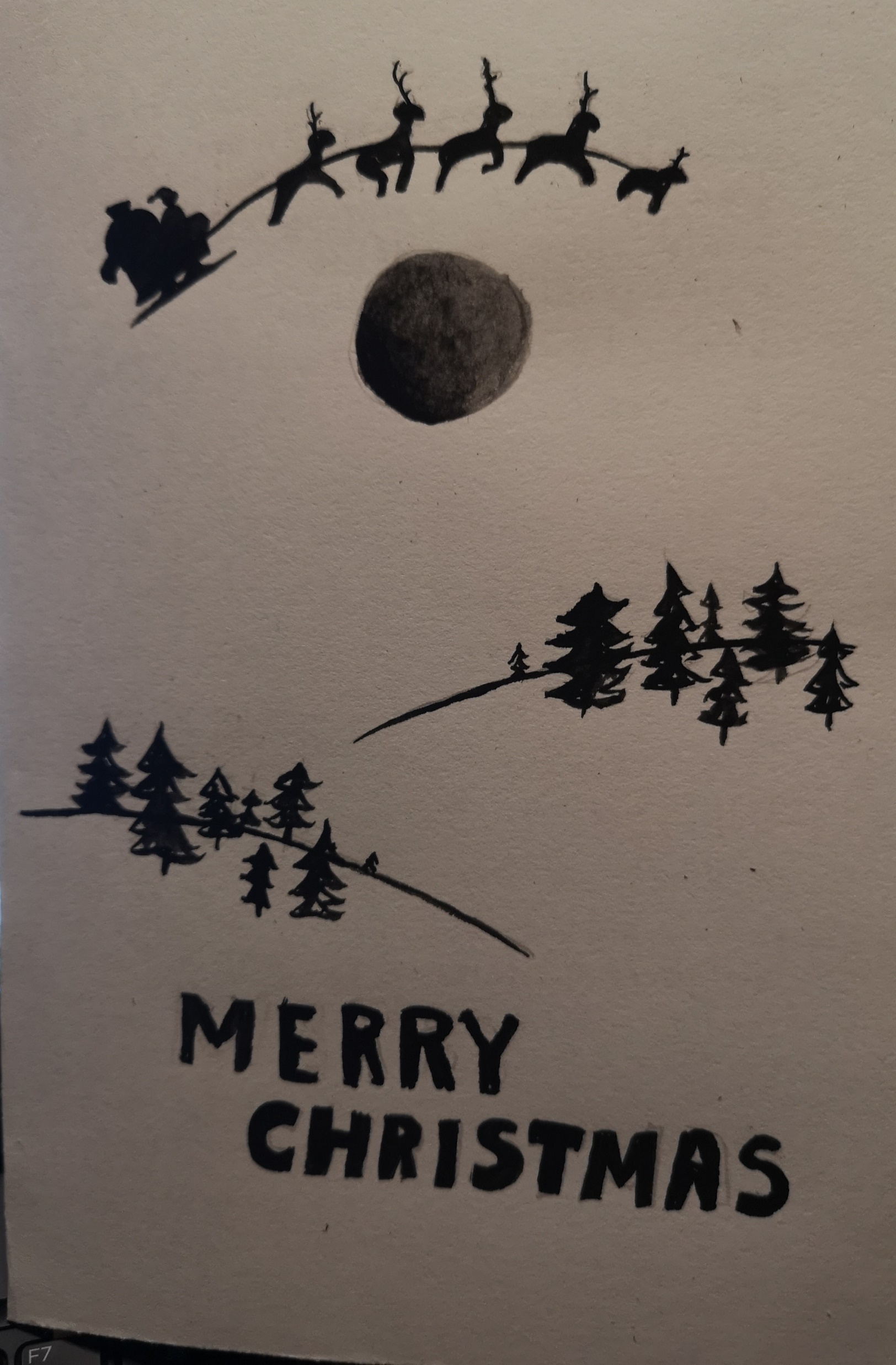 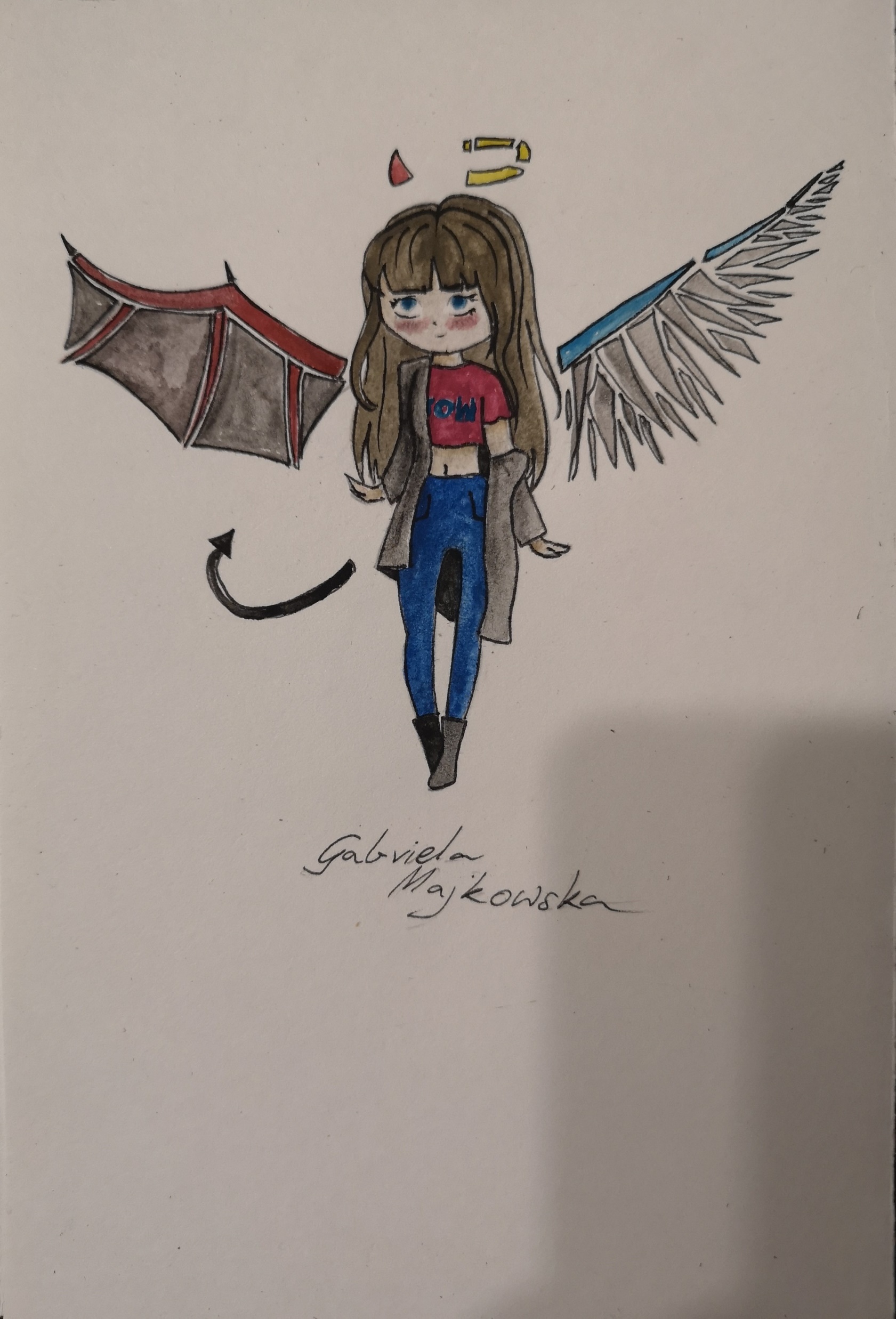 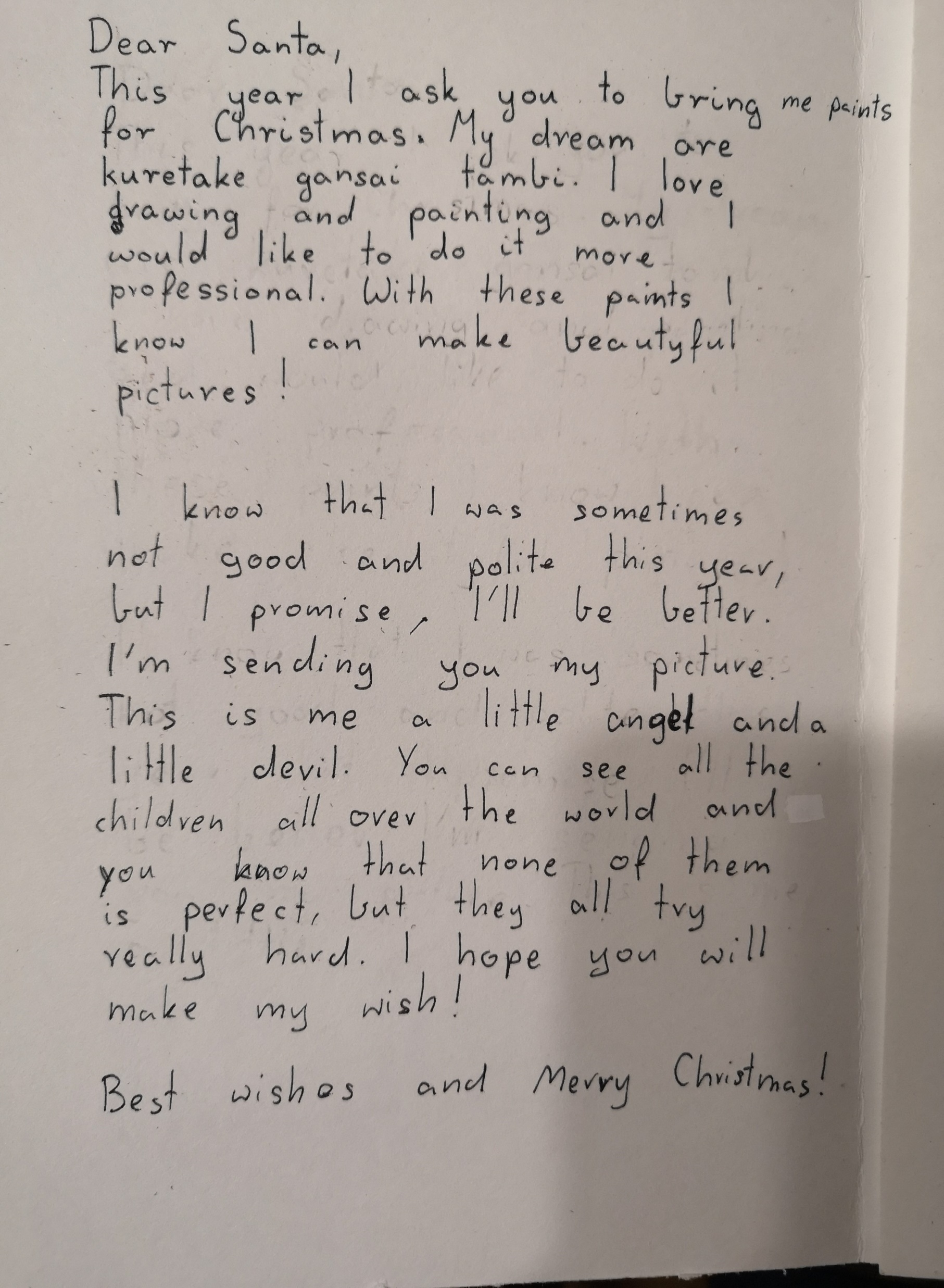 Ponadto udział wzięli:
Kornelia Walczak kl. IV b
Julia Miedzińska kl. VI b
Klaudia Chamielec kl. VII b
Zuzanna Płaszewska V b
Antoni Szczudło kl. V b
Patryk Krzanowski IV b
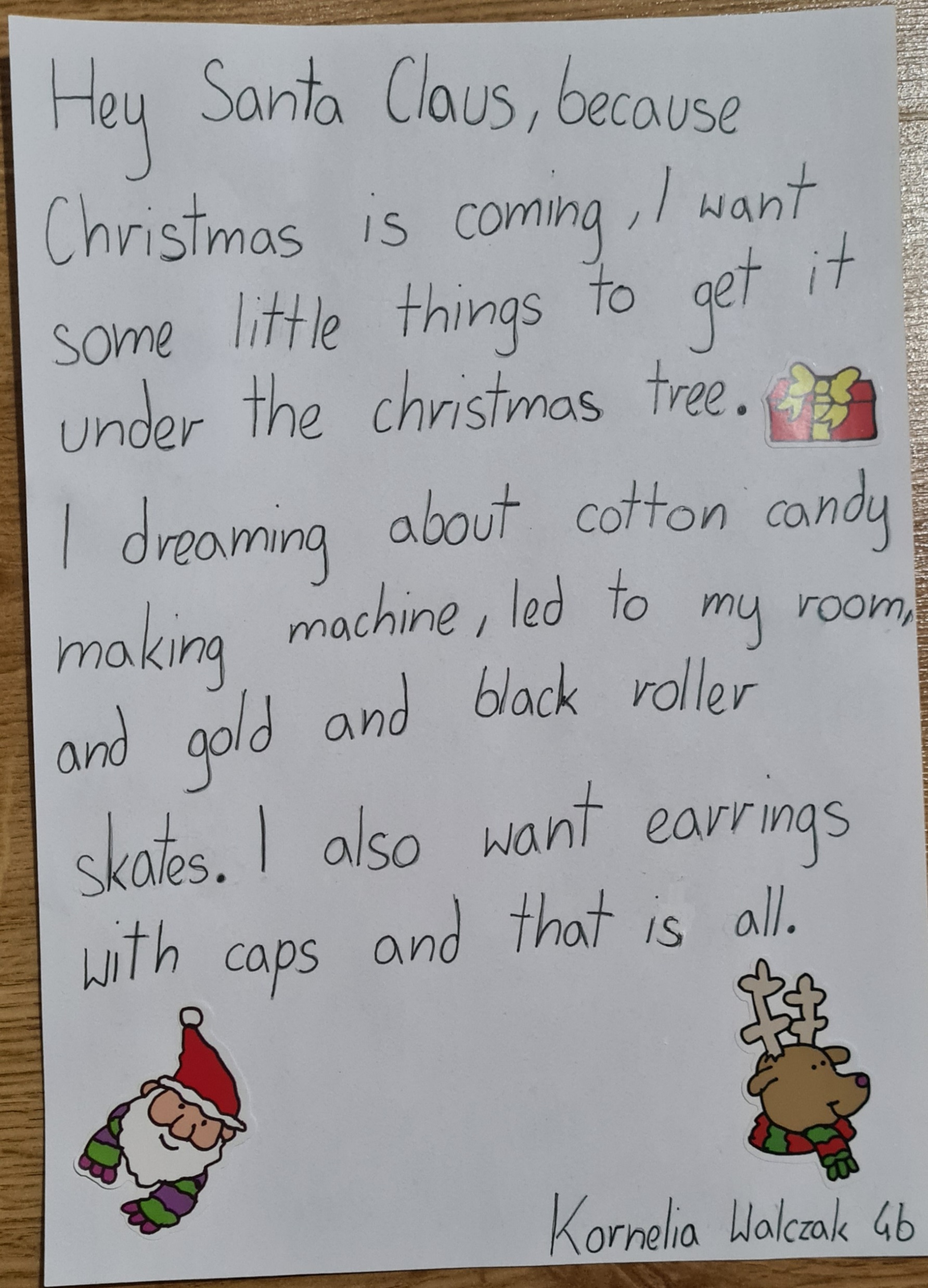 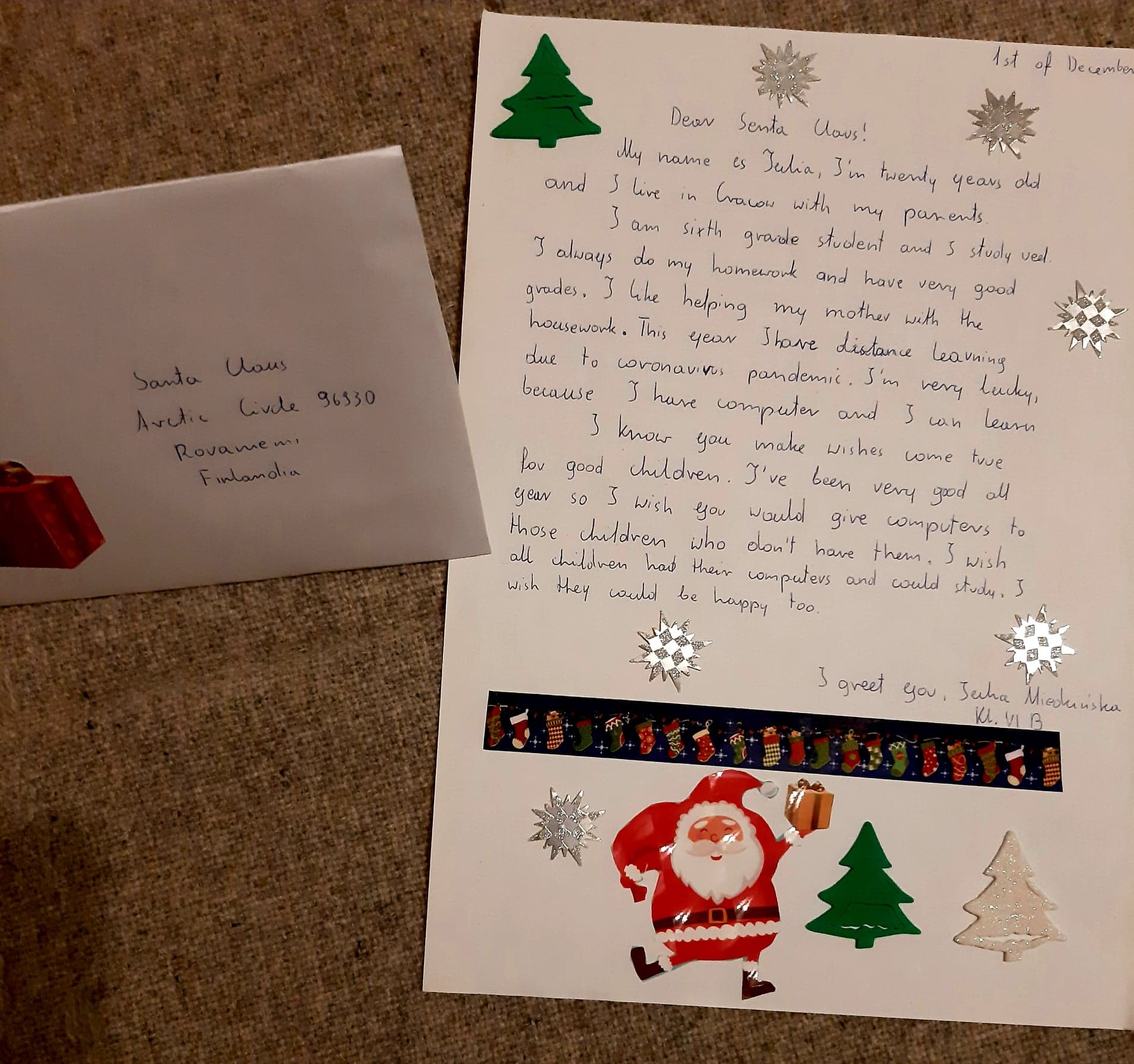 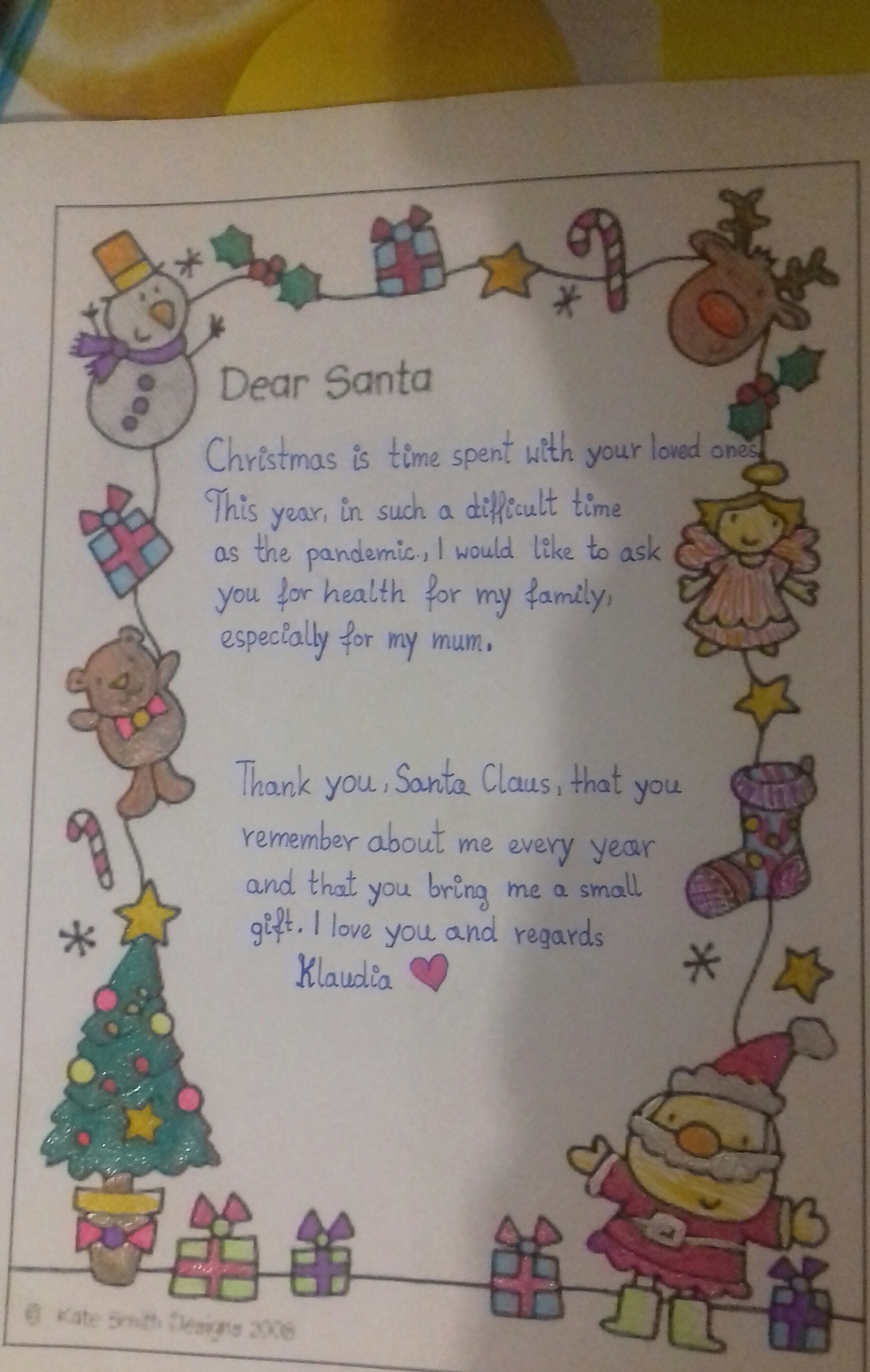 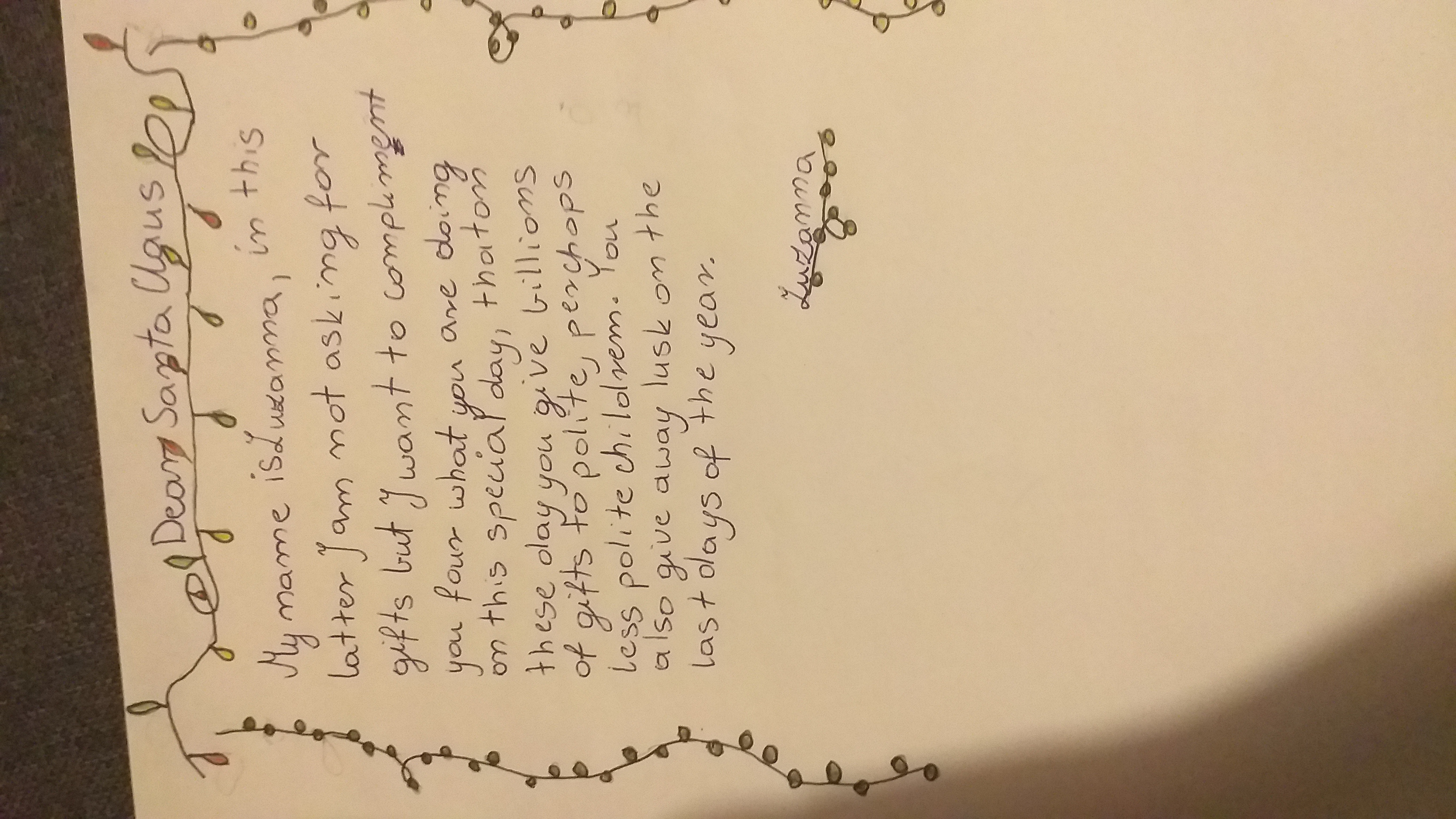 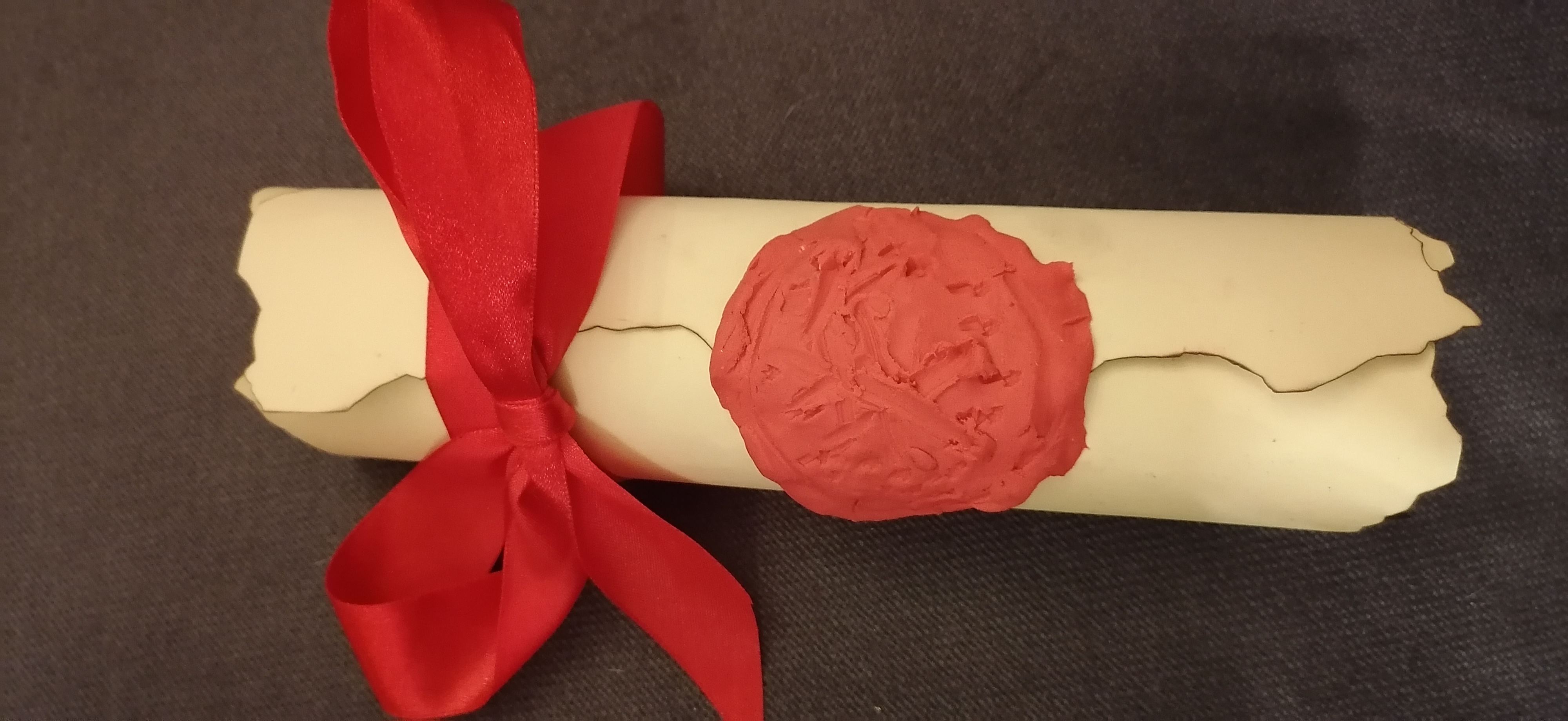 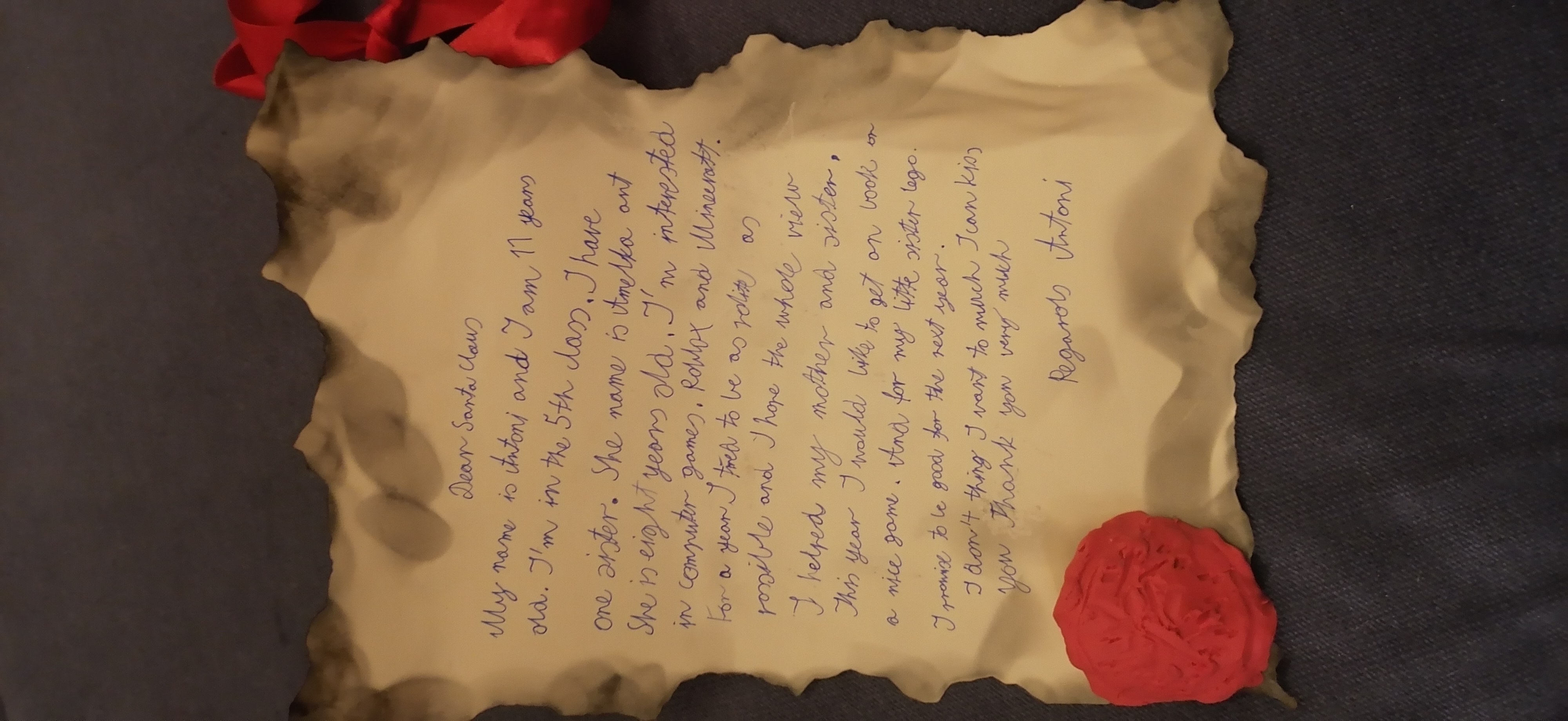 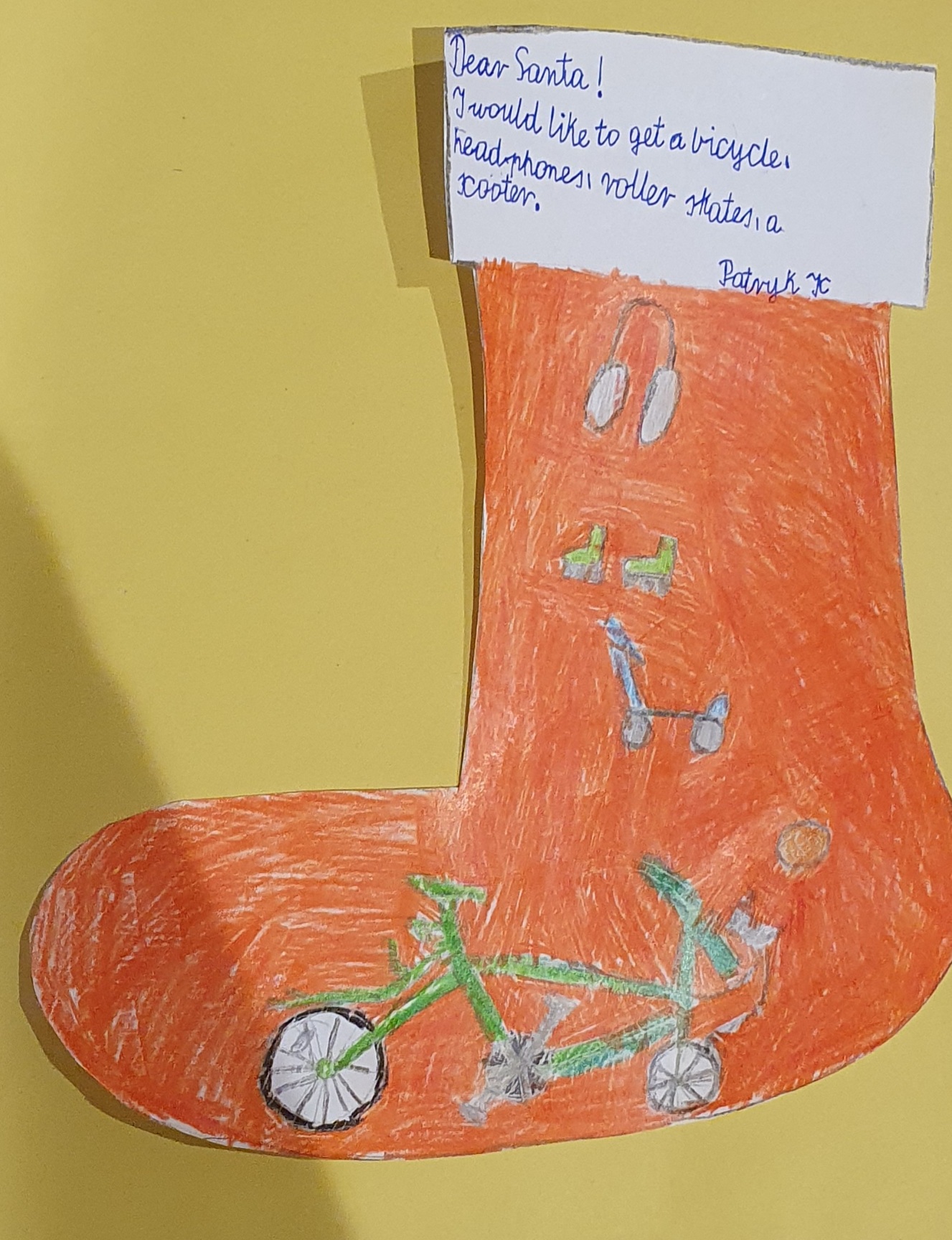 Thank you for your participating
Organizatorzy:
Justyna Perlik
Anna Zabdyr Wykurz
Joanna Wołek
Kinga Wodecka Koterwa